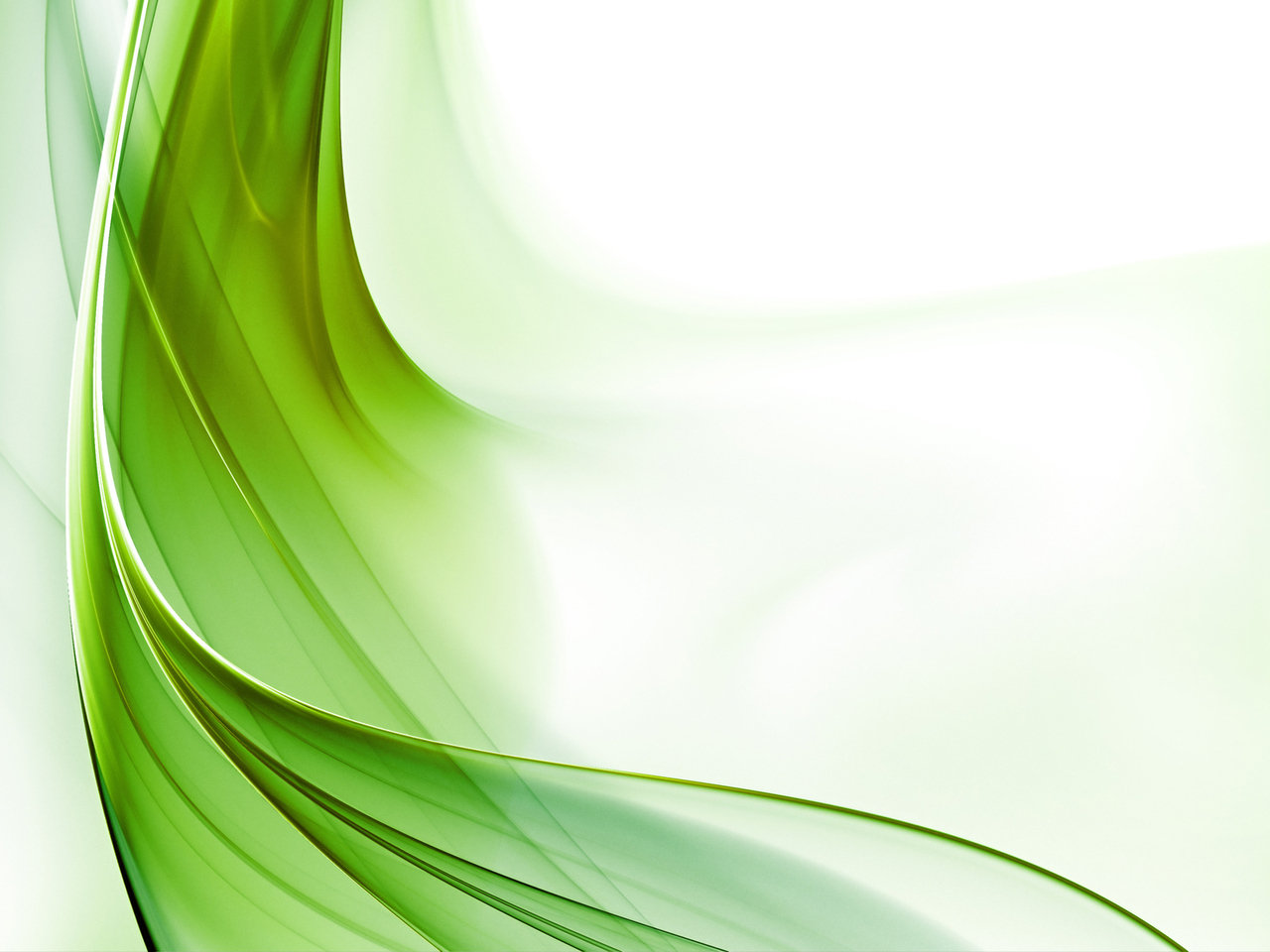 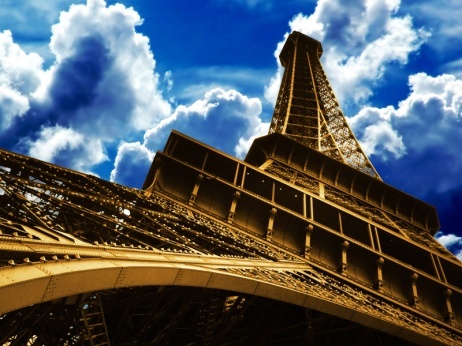 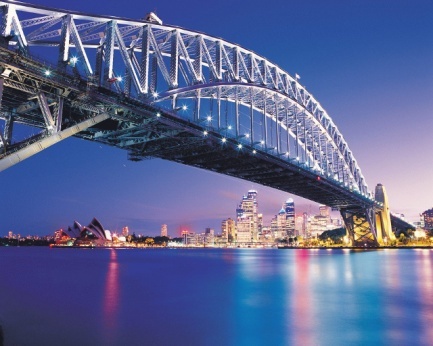 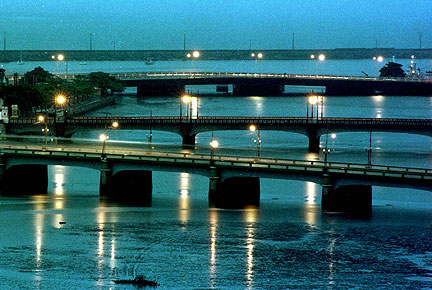 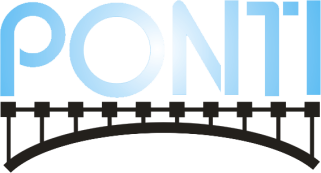 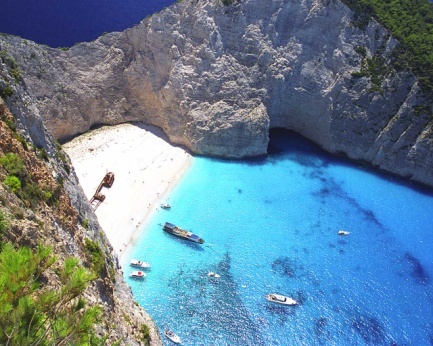 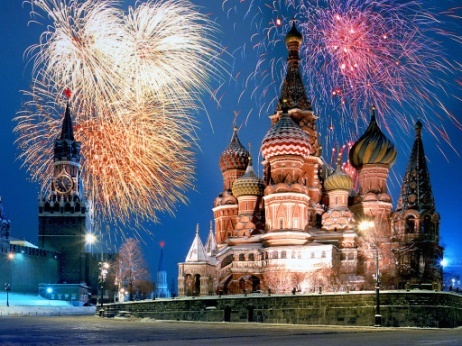 Missão da Empresa
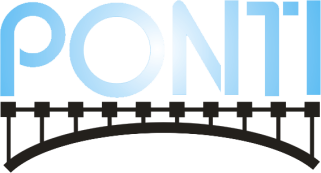 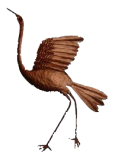 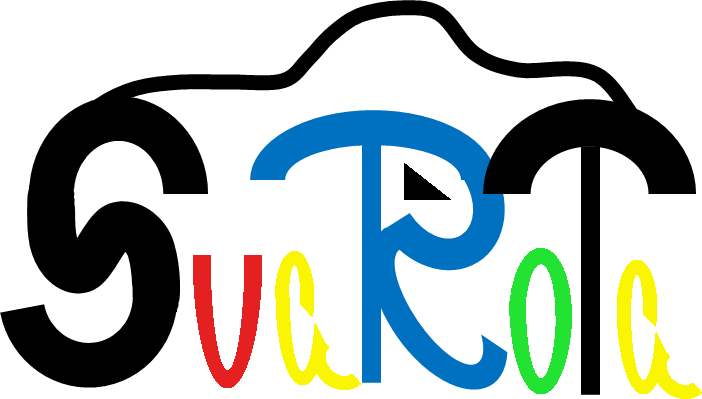 “Unir tecnologia ao turismo para criar soluções simples e inovadoras.”
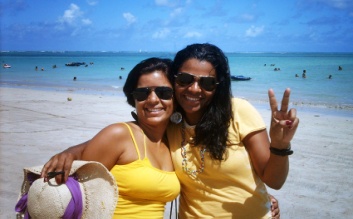 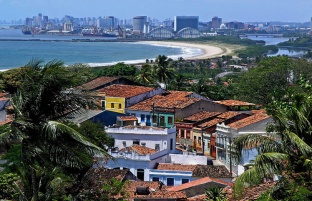 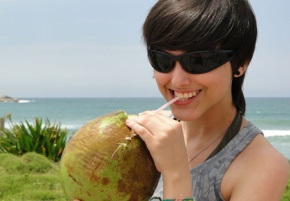 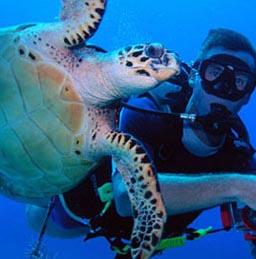 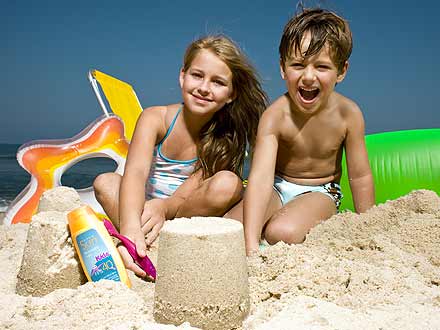 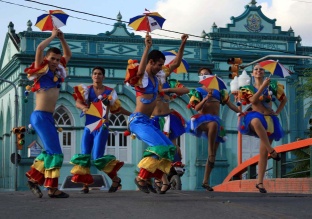 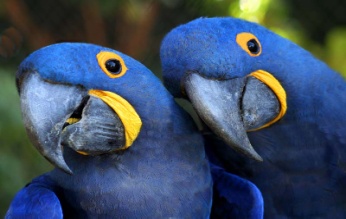 Roteiro
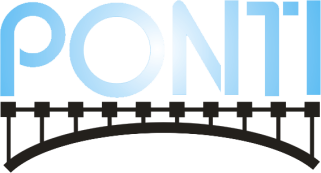 O problema
Nossa solução
Soluções atuais
Cenário atual
Equipe
Dúvidas
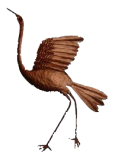 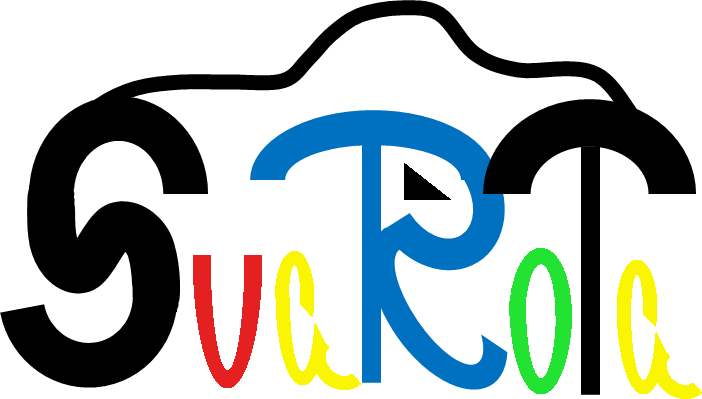 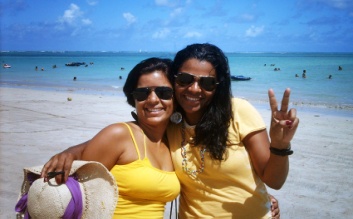 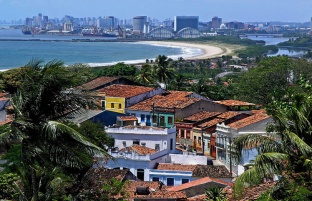 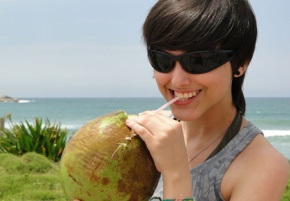 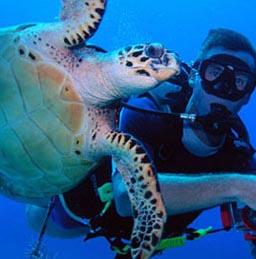 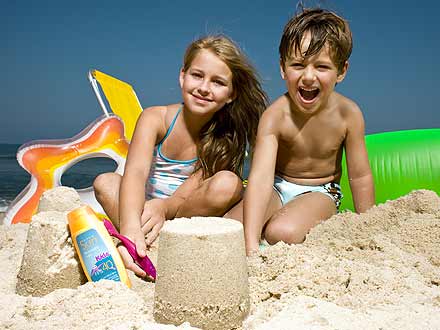 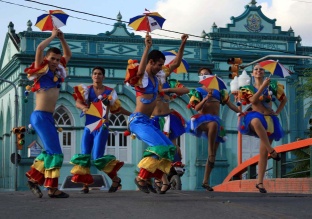 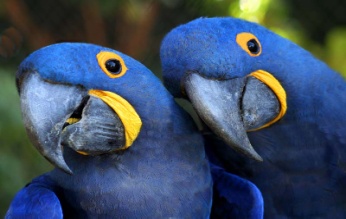 O Problema
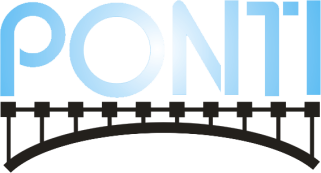 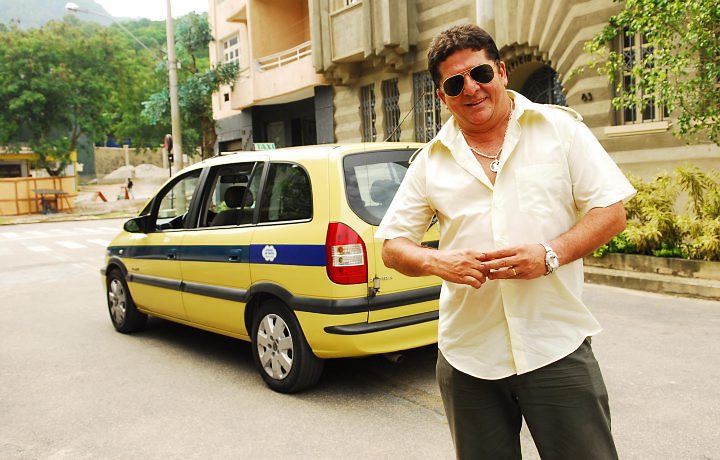 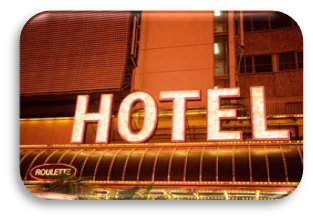 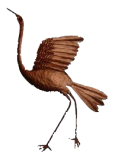 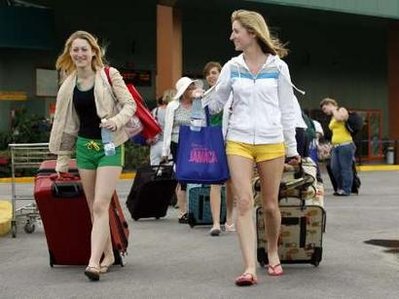 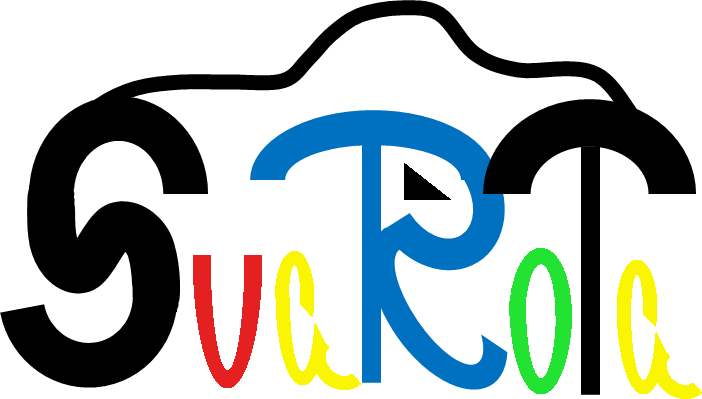 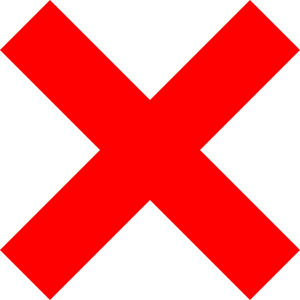 Meios de Transporte
Hospedagem
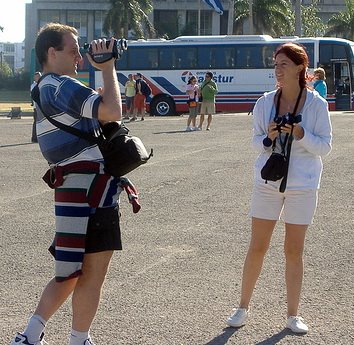 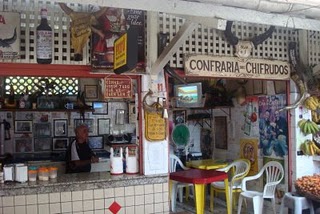 Turistas
Estabelecimentos Comerciais
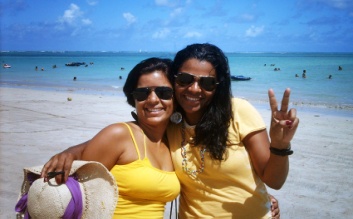 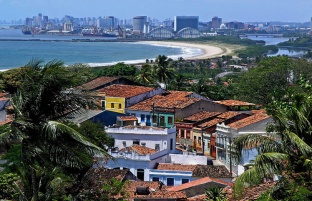 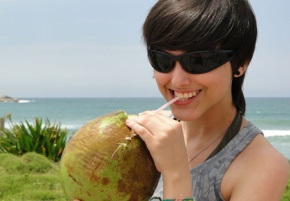 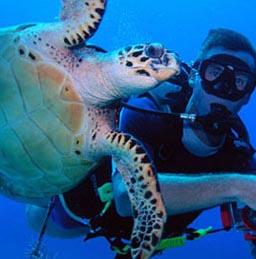 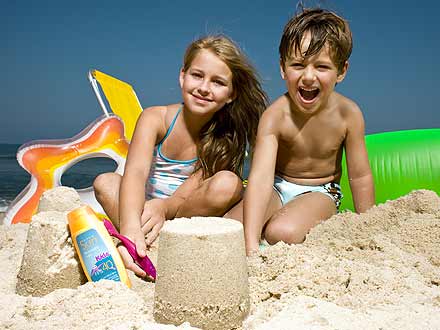 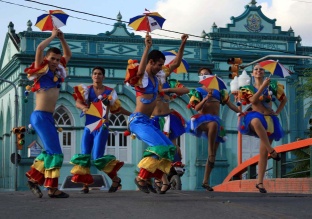 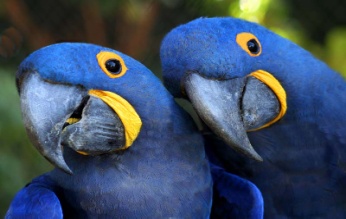 O Problema
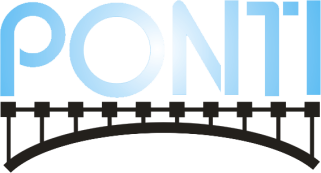 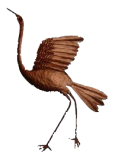 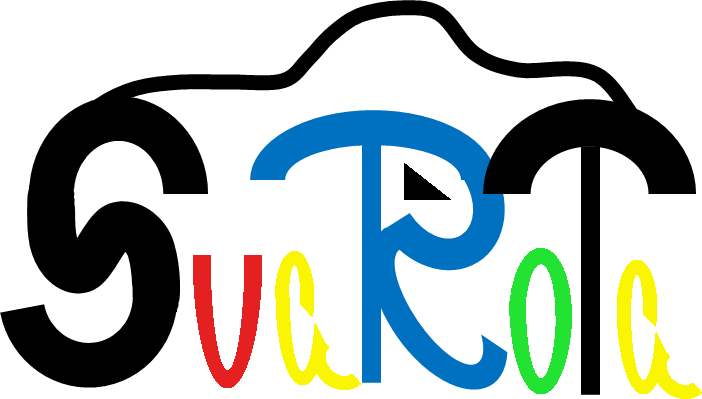 Fonte: Pesquisa realizada no Centro de Informática e com conhecidos dos membros via form do Google(165 pessoas).
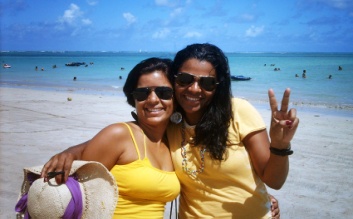 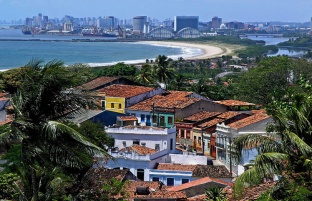 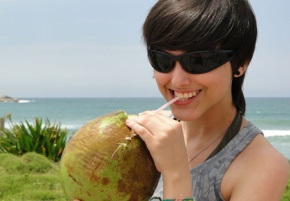 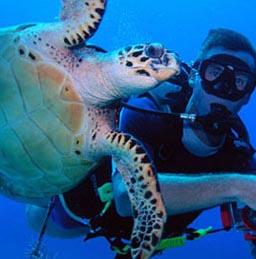 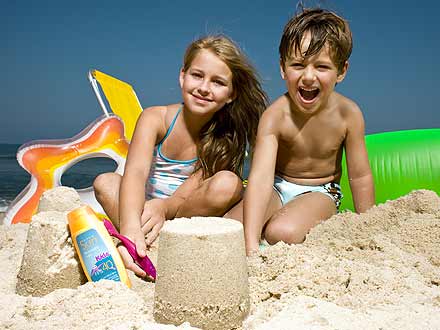 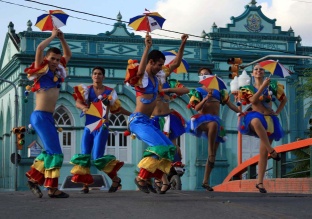 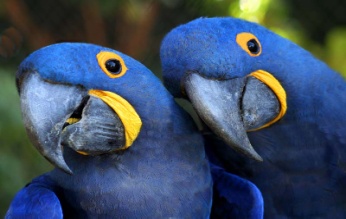 Nossa Solução
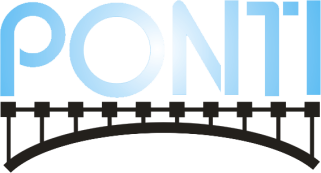 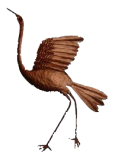 "Nossa solução é recomendar lugares ideais aos turistas, além de estimular o usuário através de uma nova forma de interação e reunir informações de forma organizada e otimizada."
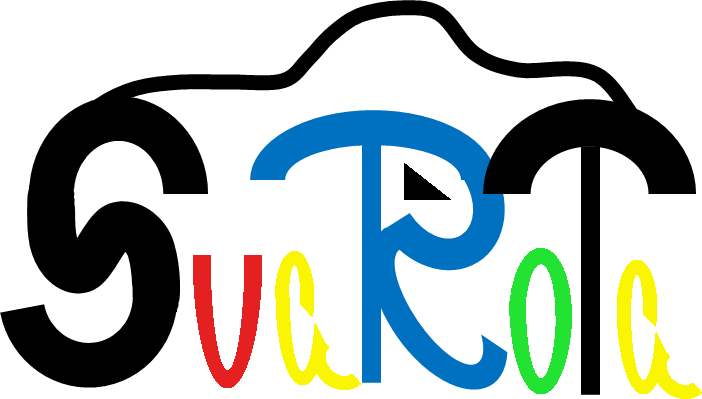 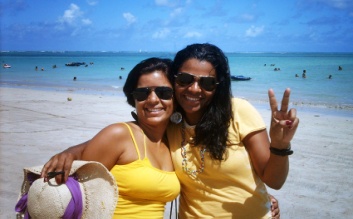 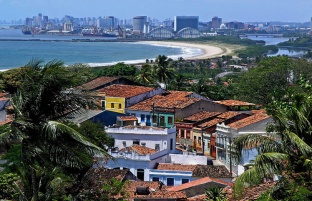 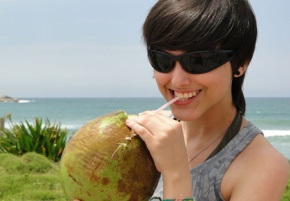 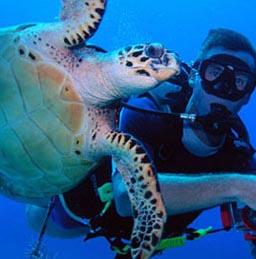 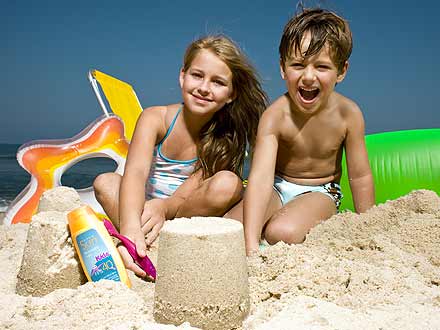 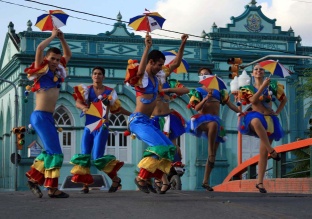 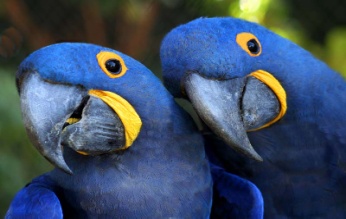 Nossa Solução
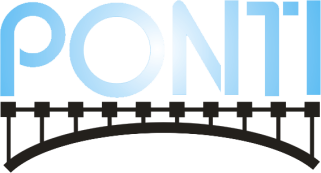 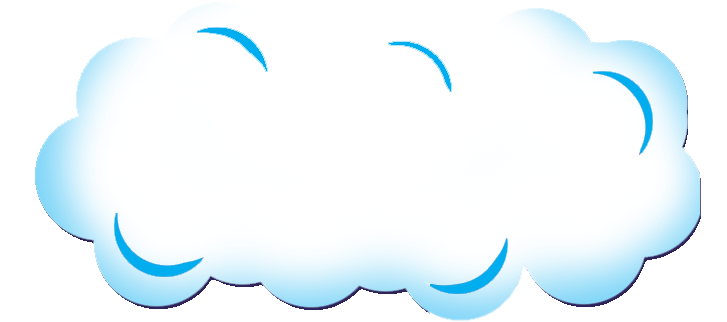 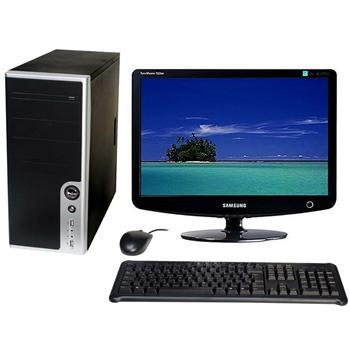 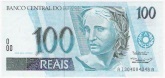 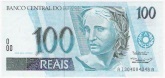 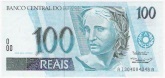 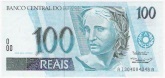 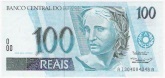 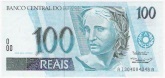 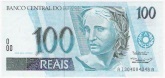 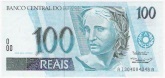 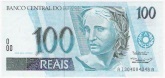 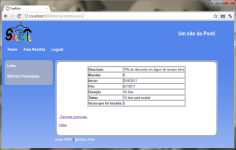 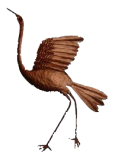 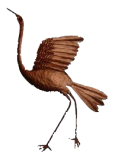 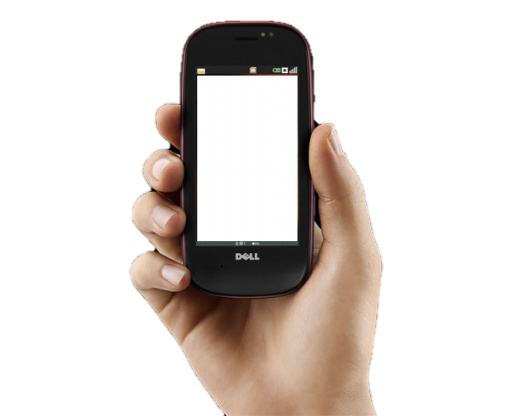 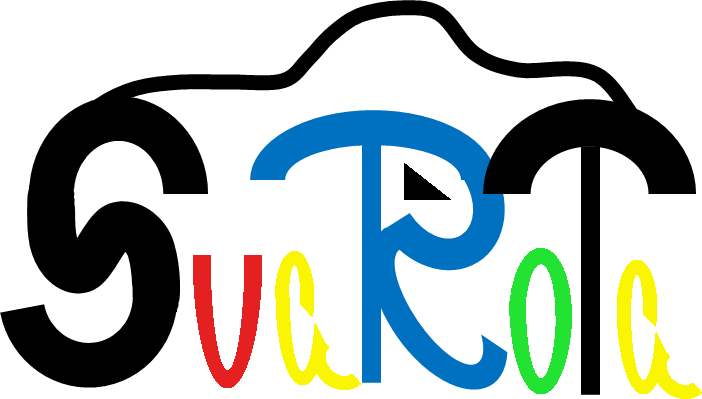 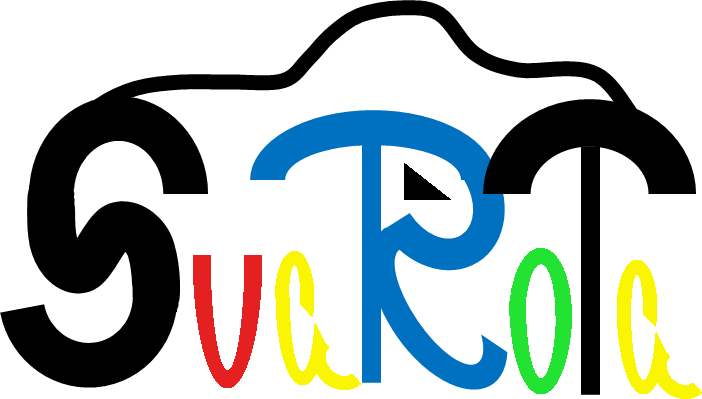 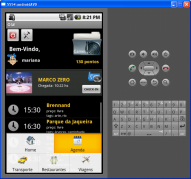 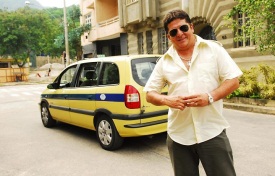 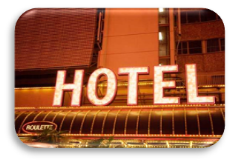 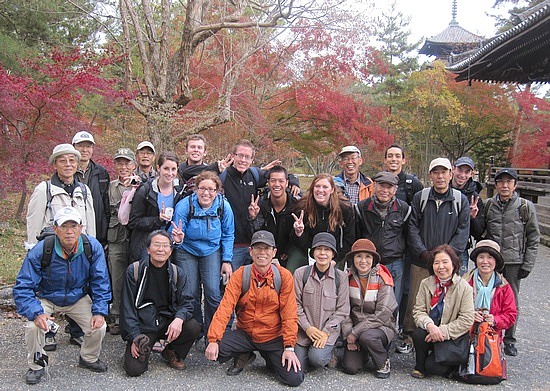 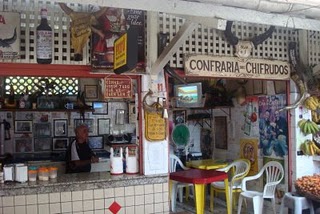 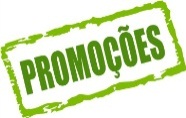 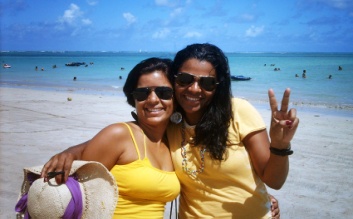 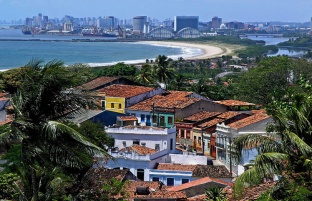 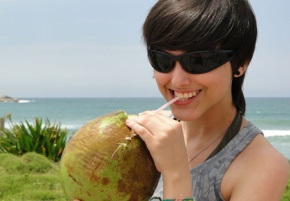 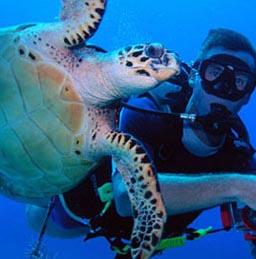 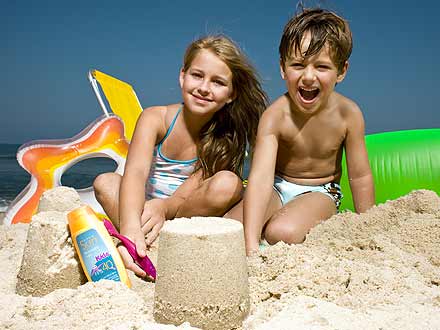 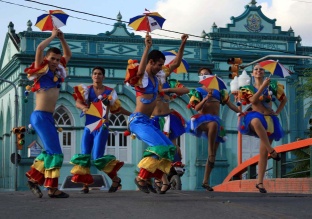 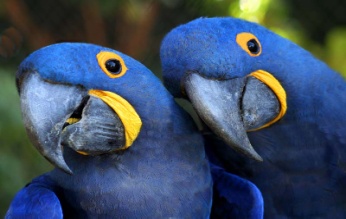 [Speaker Notes: Celular – Planejamento
Computador – Acompanhamento das promoções pelos estabelecimentos]
Nossa Solução
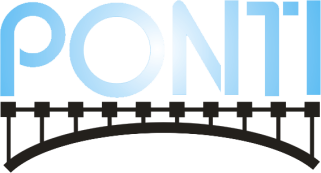 Simulação Usuário
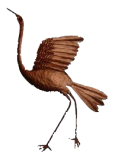 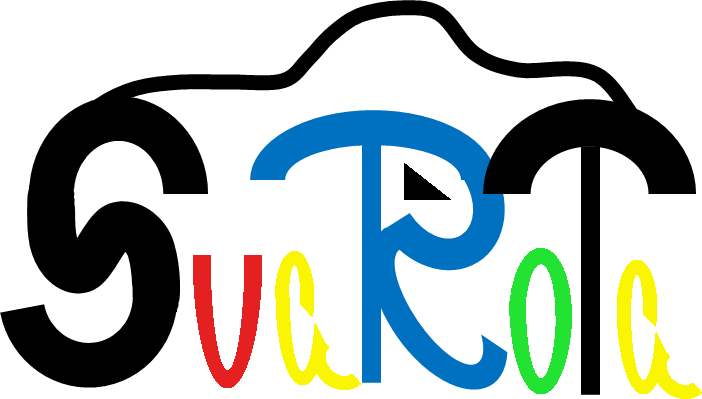 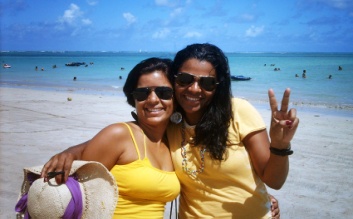 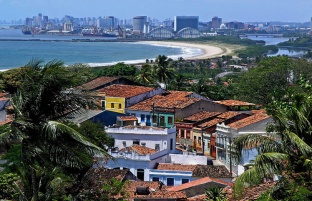 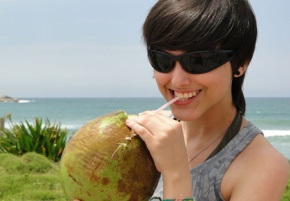 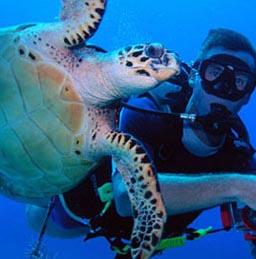 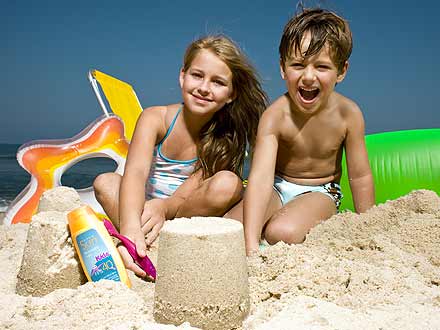 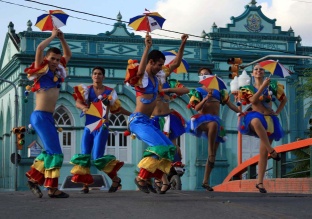 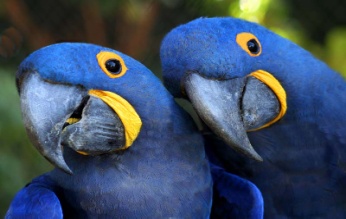 [Speaker Notes: Colocar o transporte!!!
Tela inicial de viagem: títulos???]
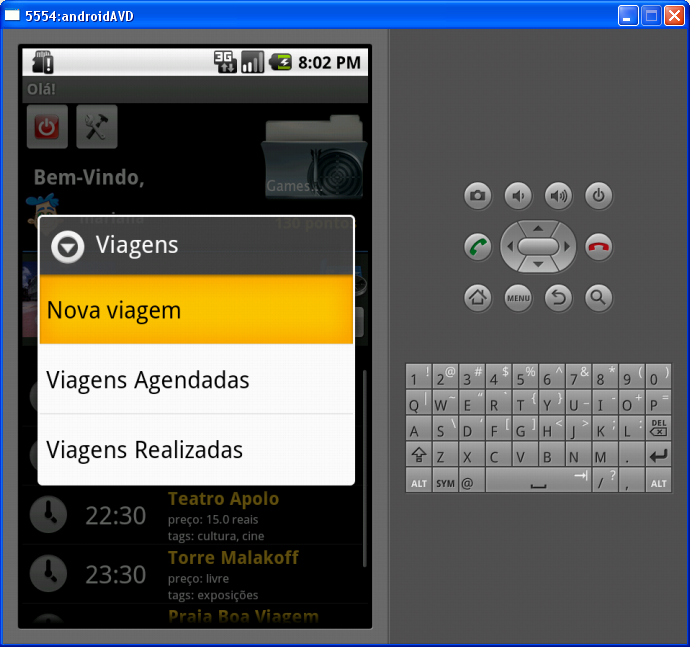 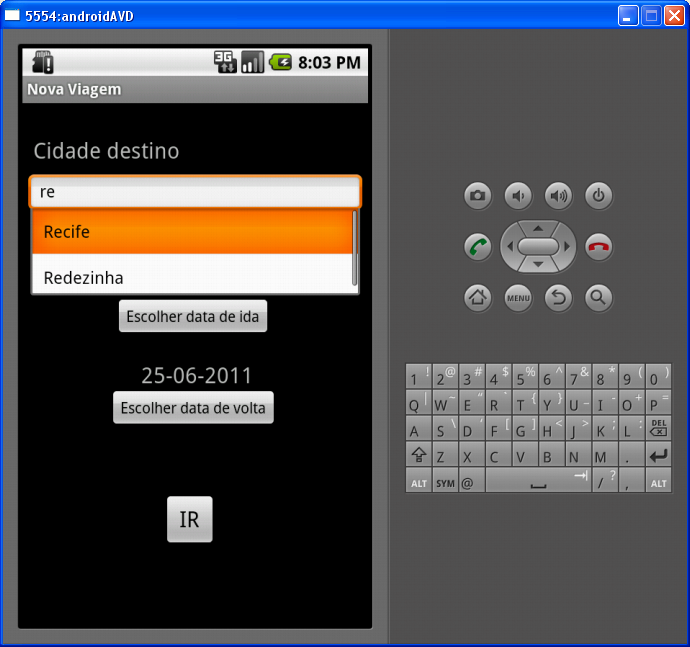 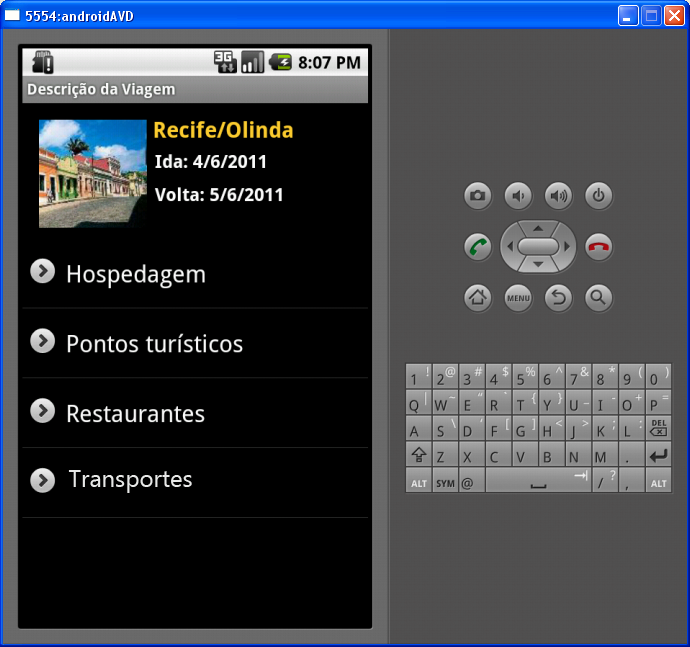 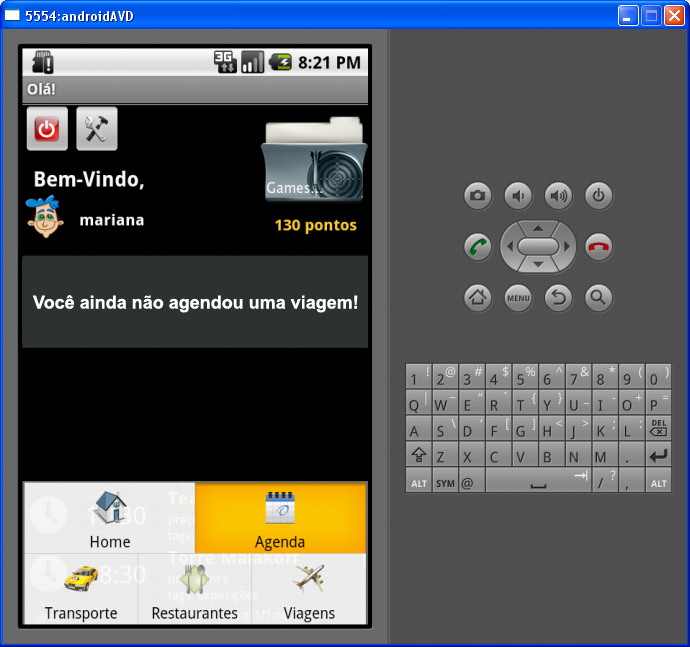 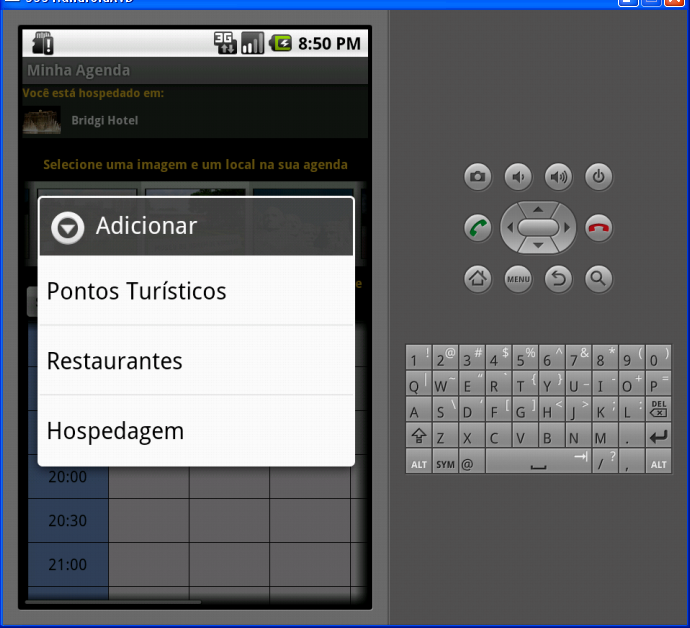 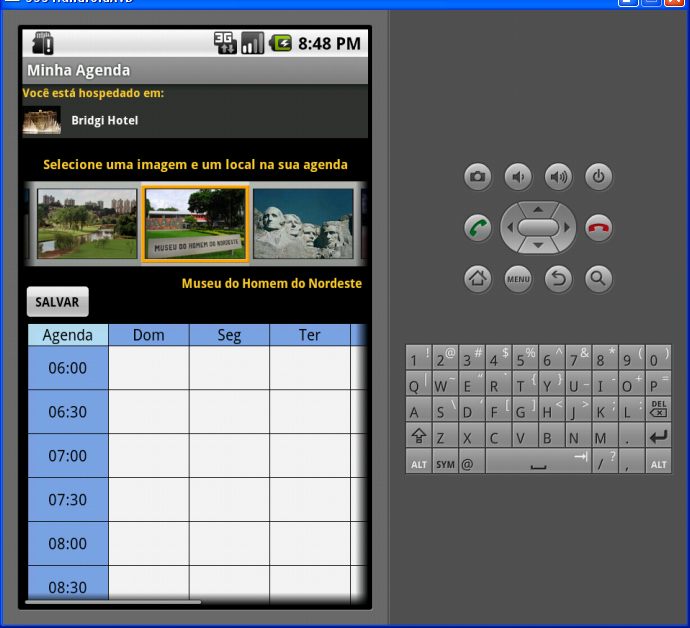 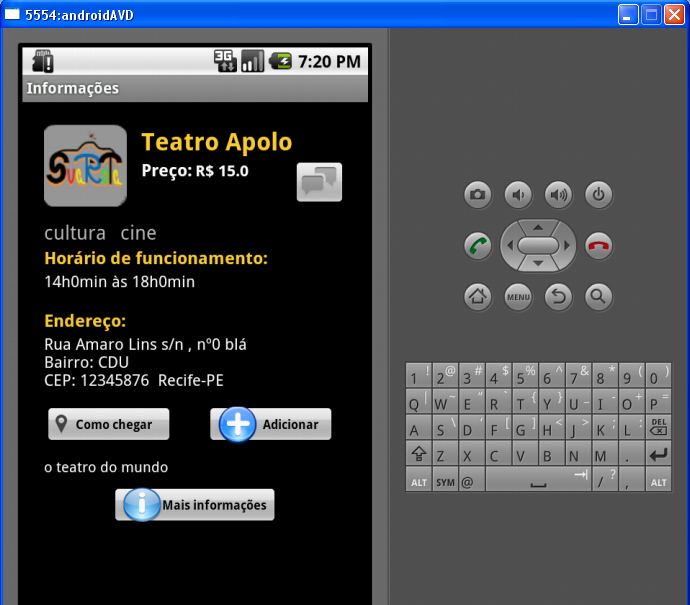 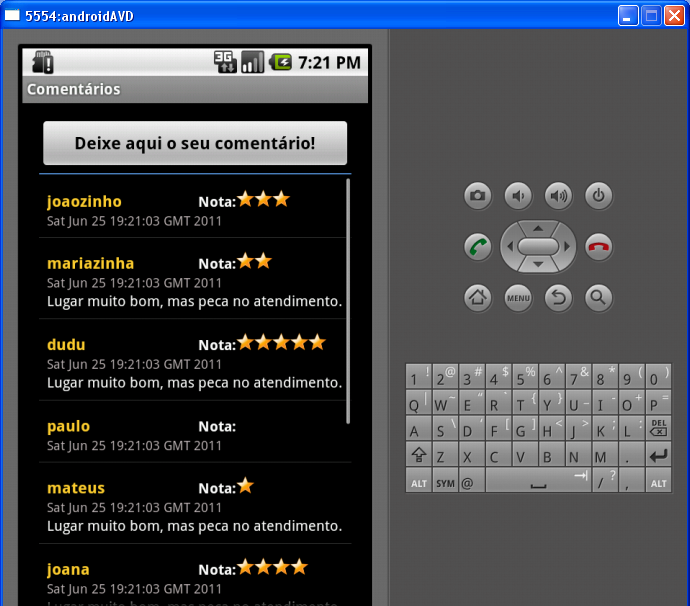 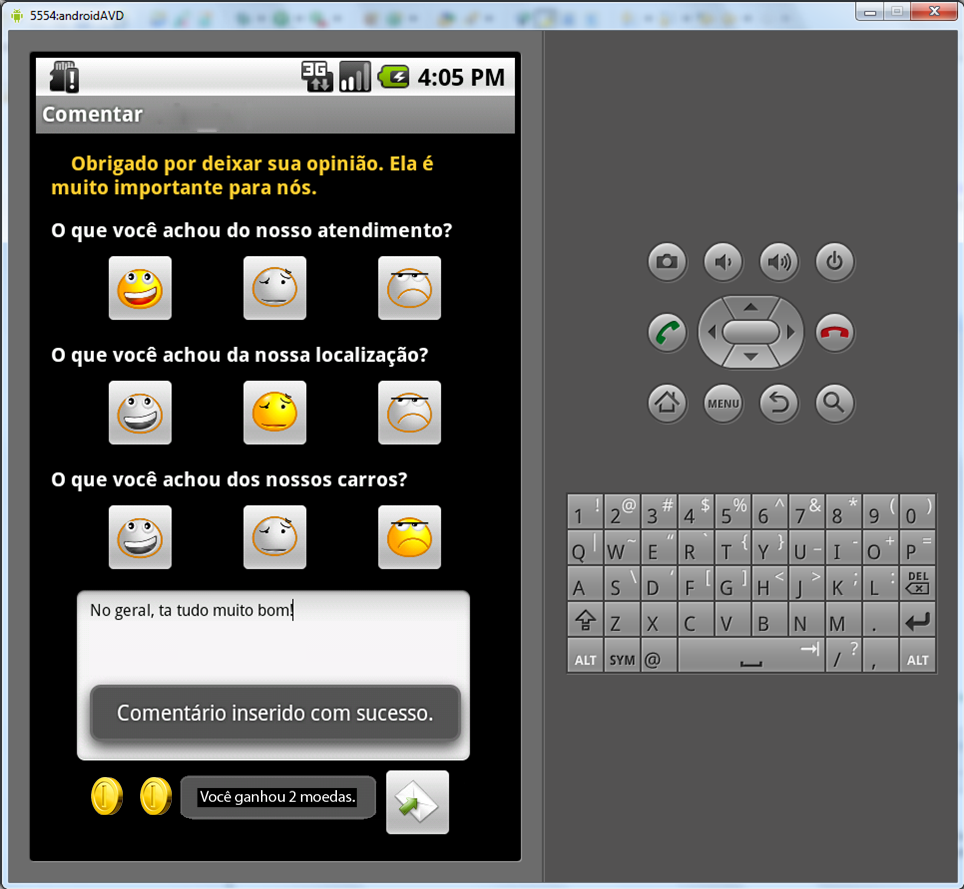 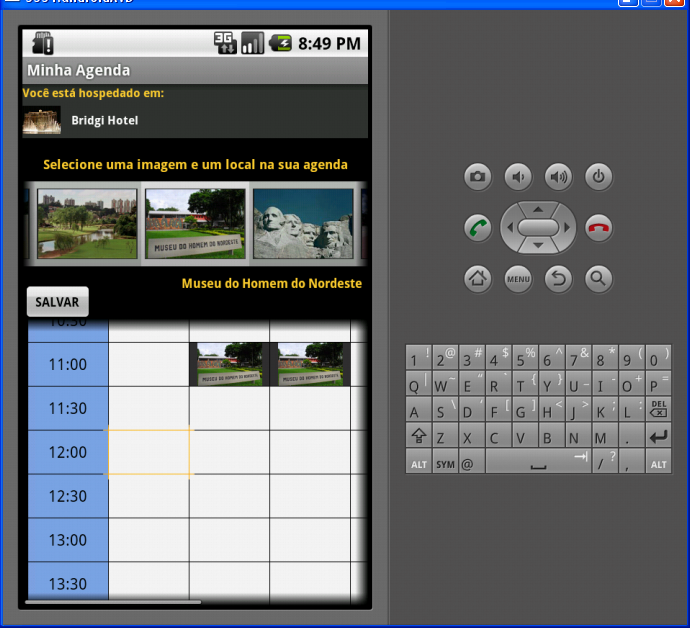 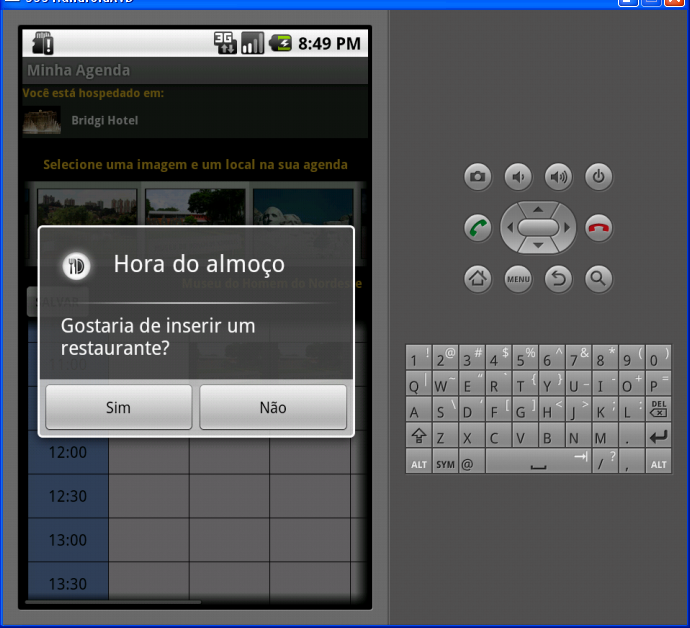 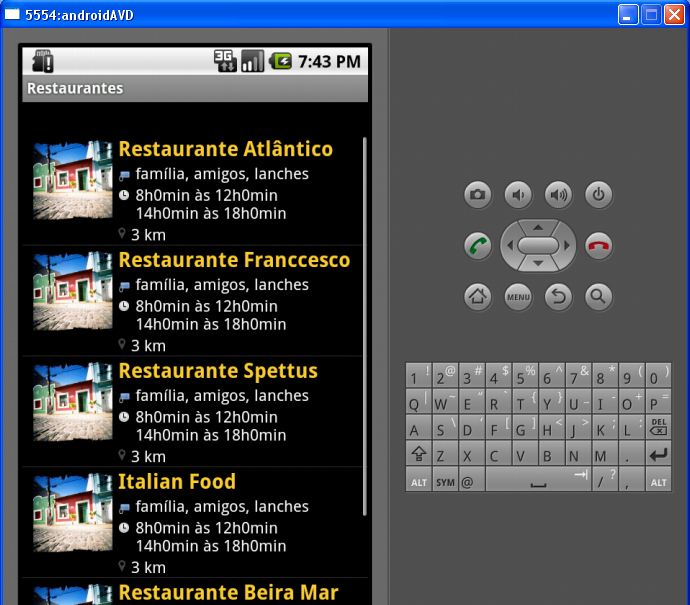 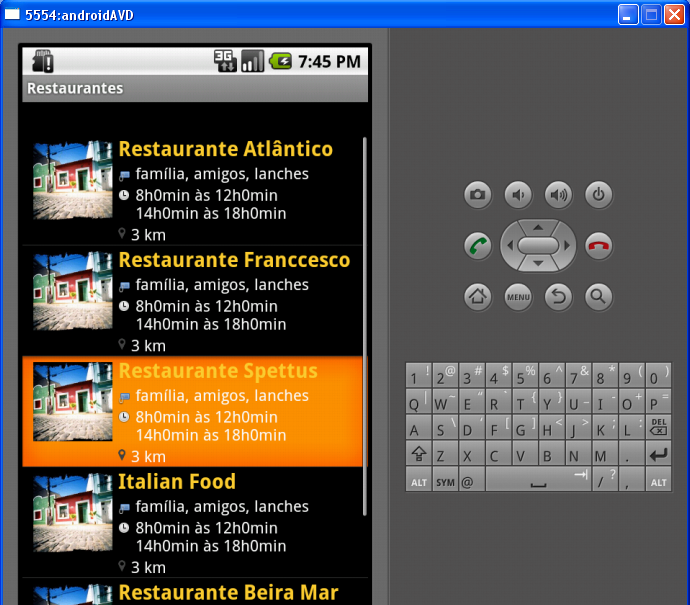 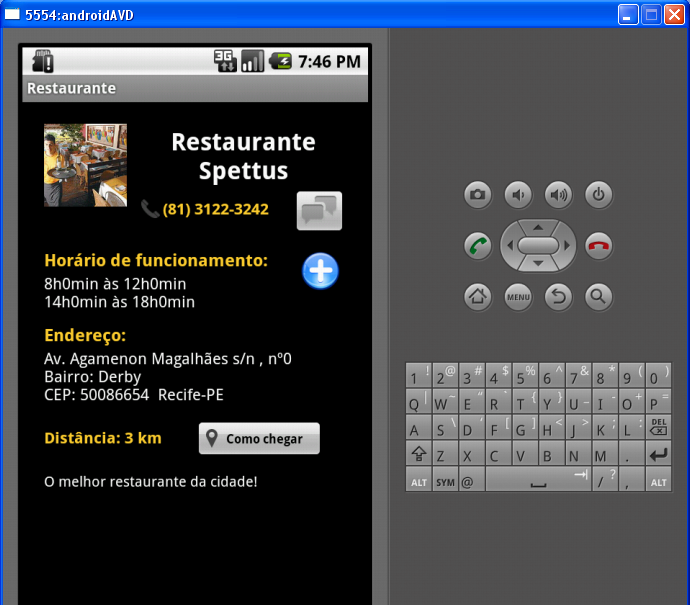 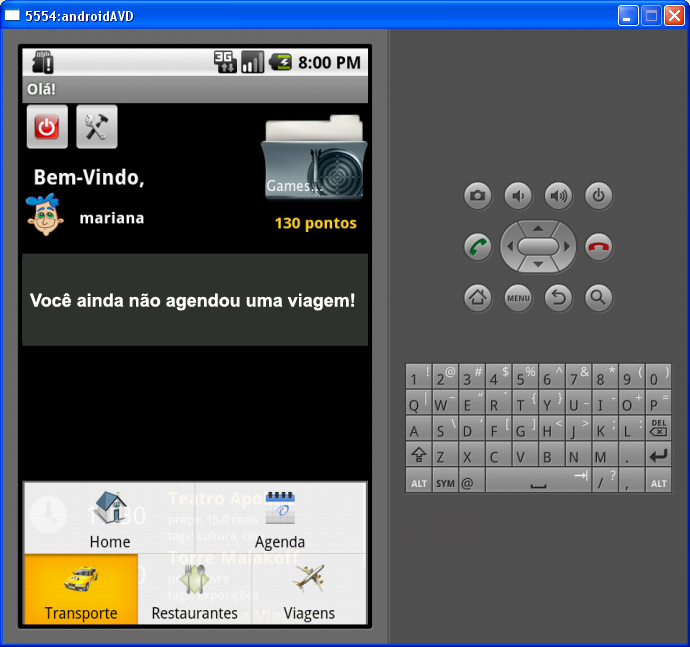 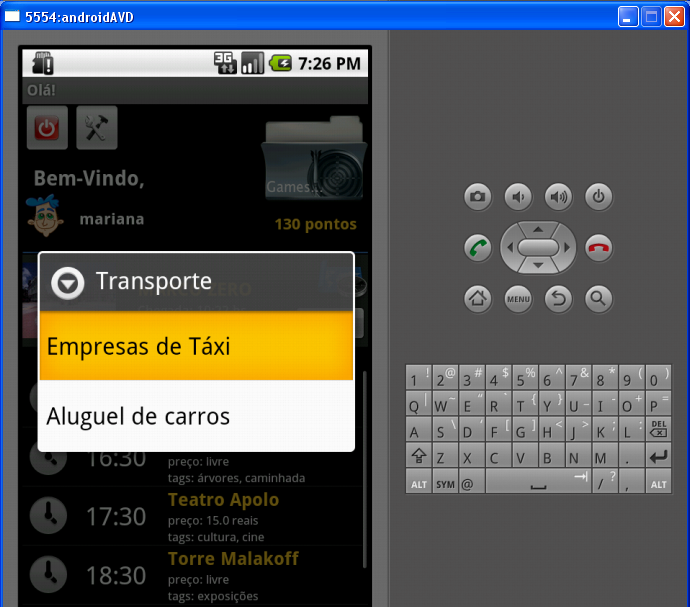 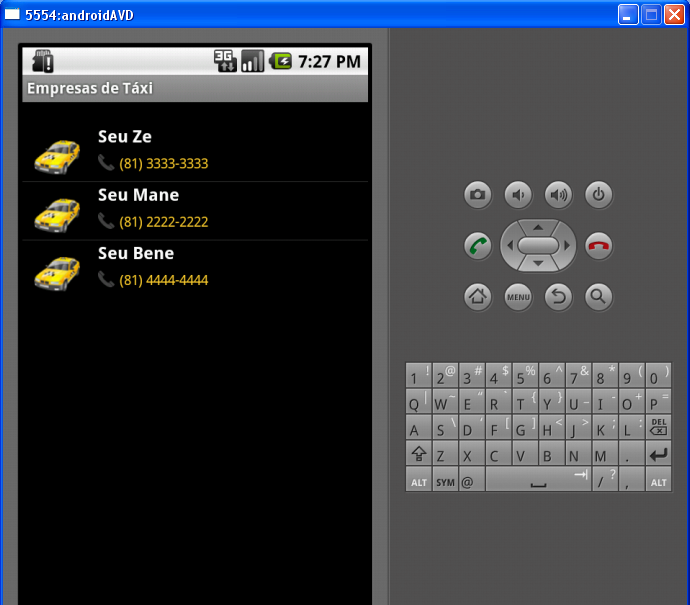 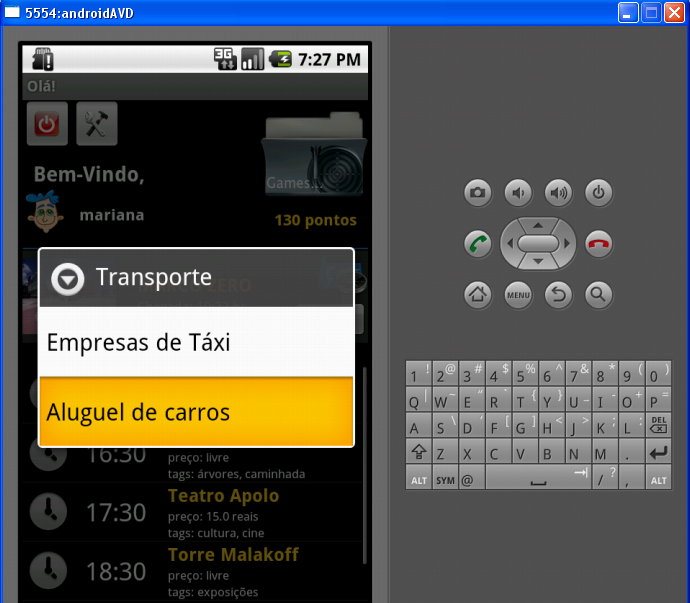 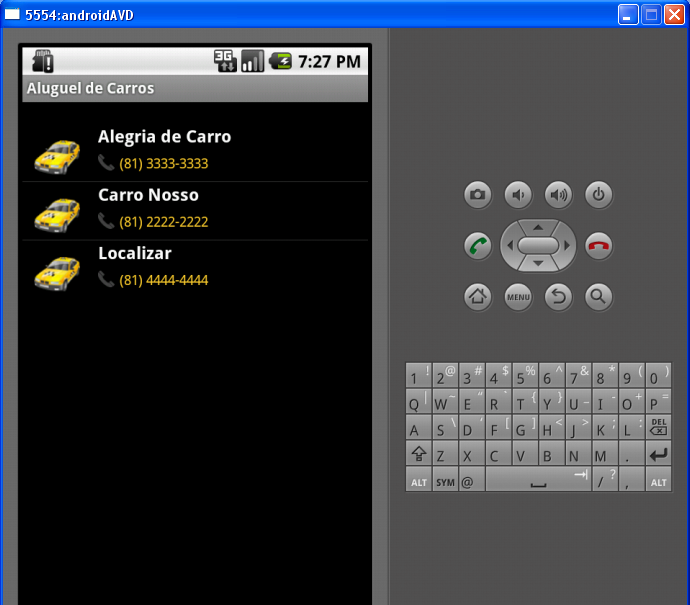 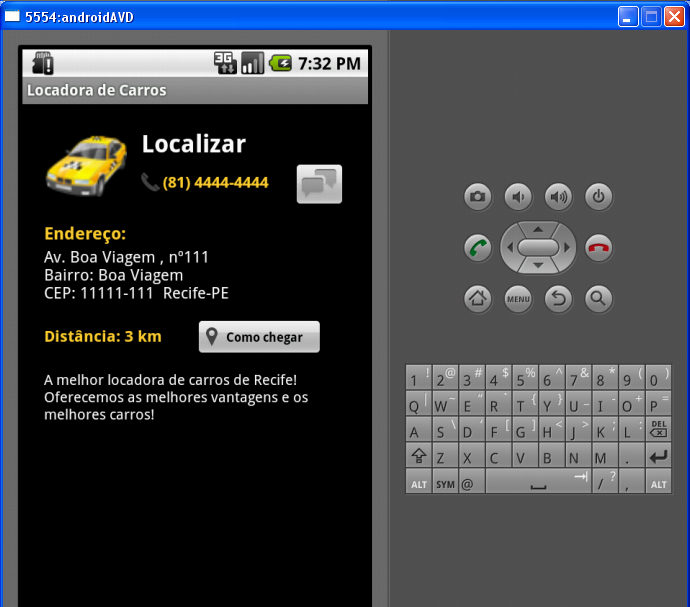 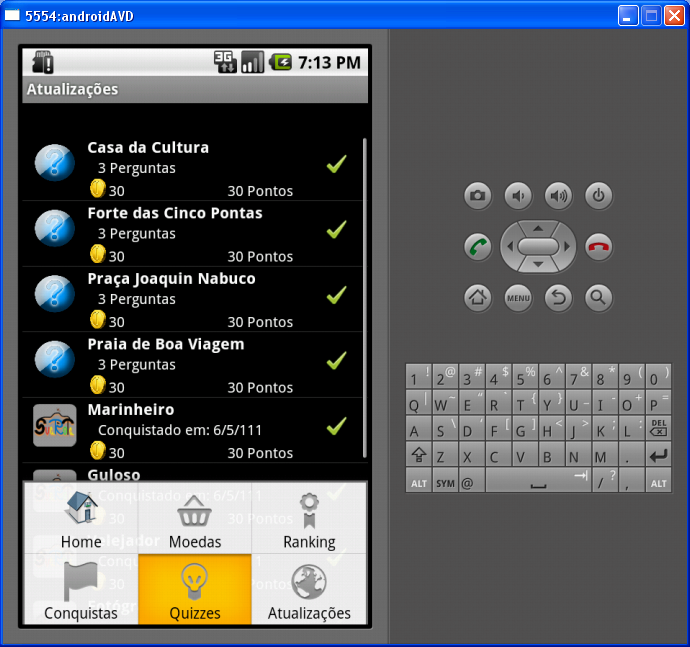 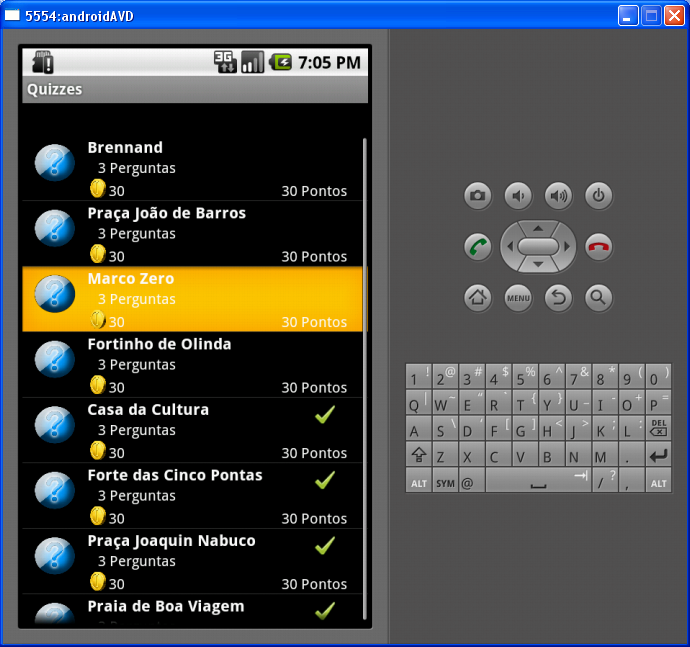 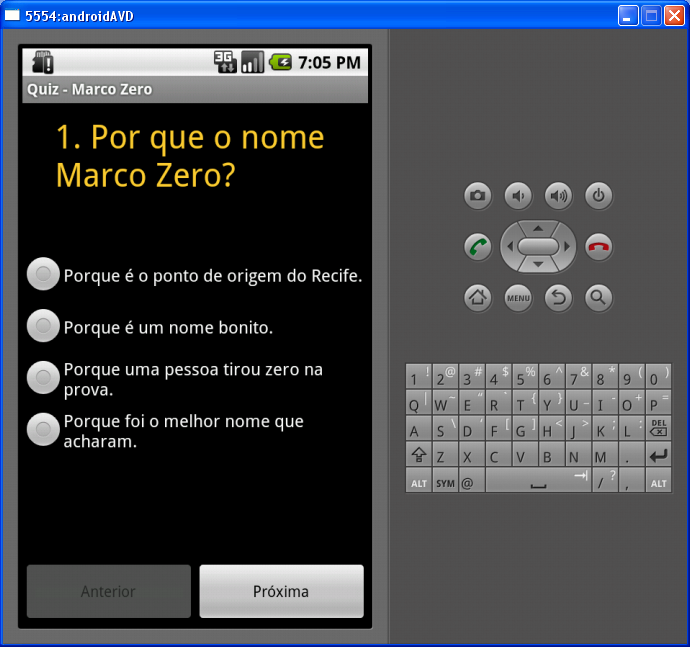 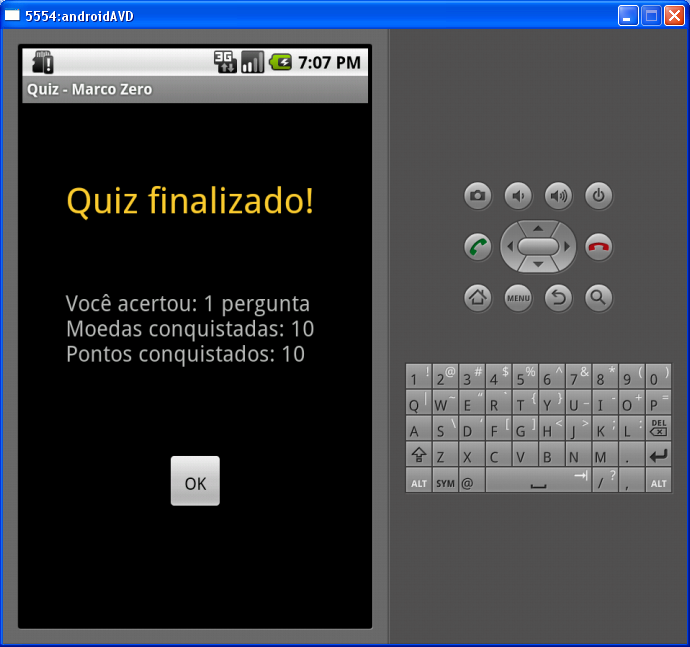 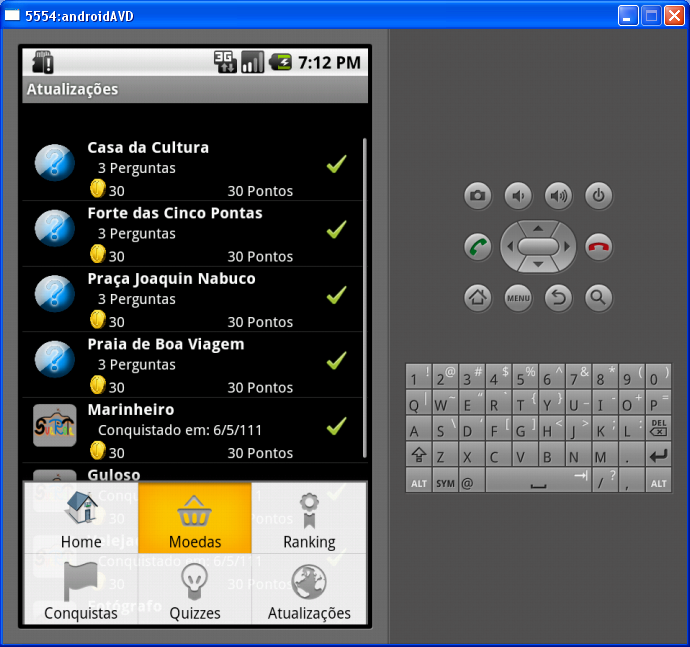 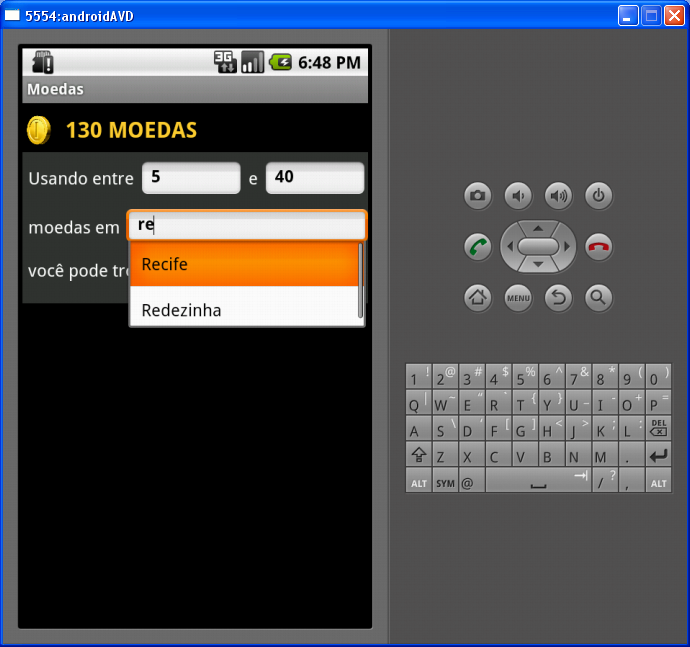 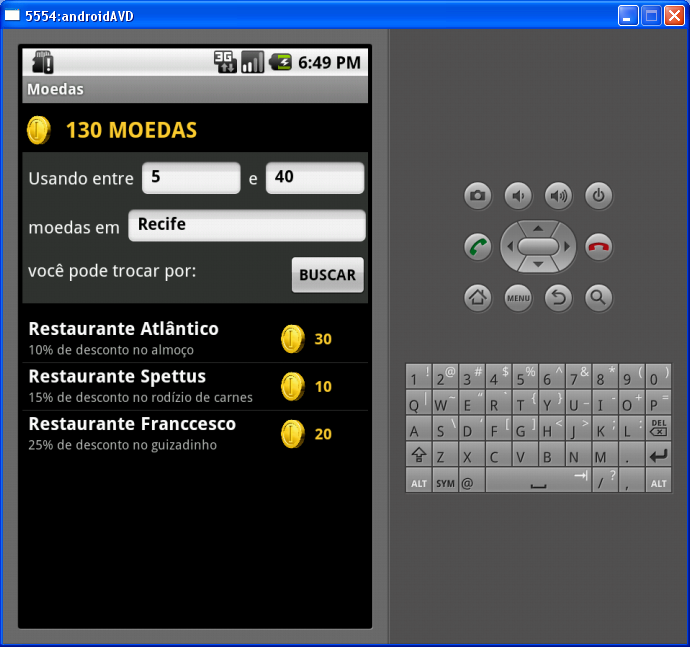 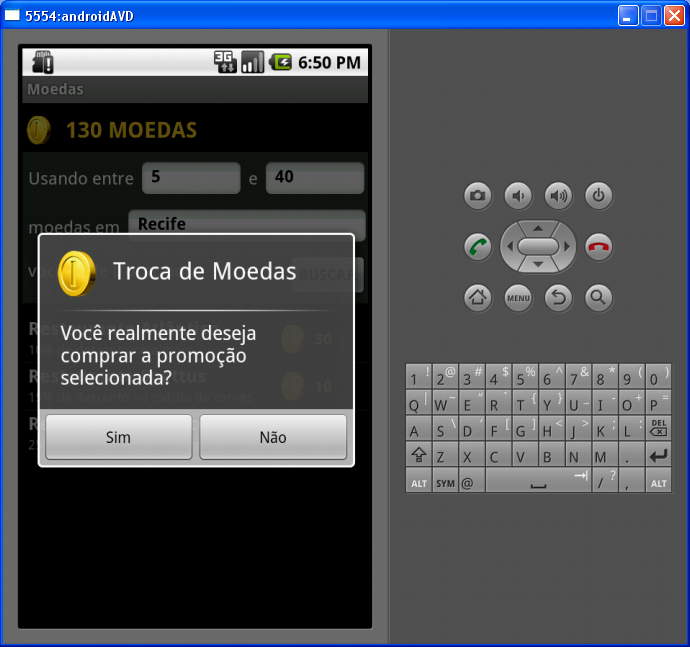 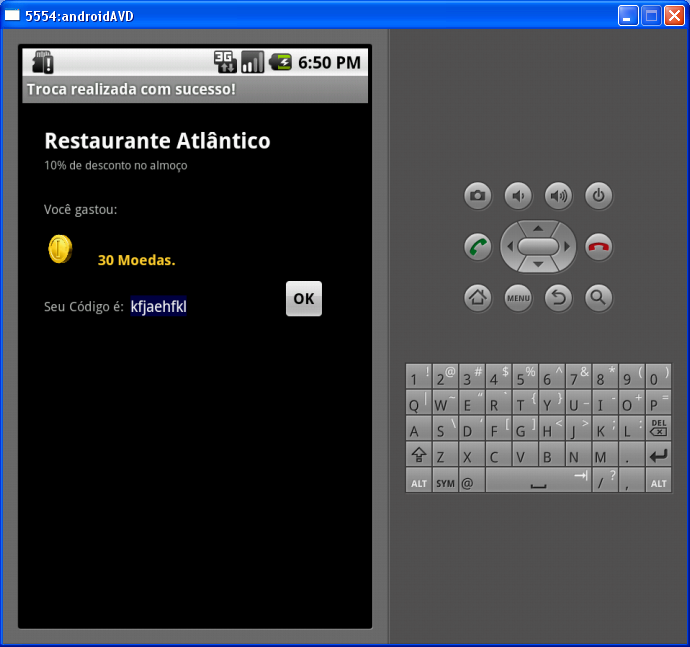 Nossa Solução
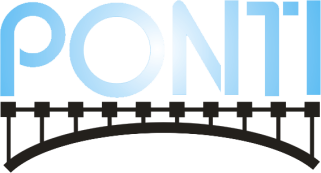 Simulação Cliente
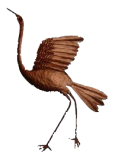 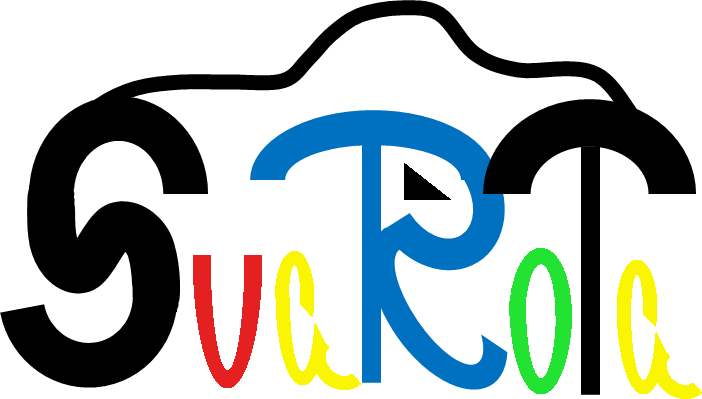 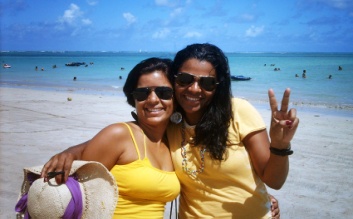 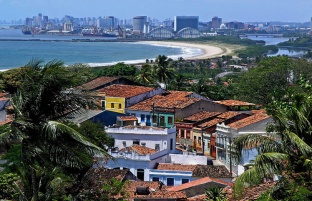 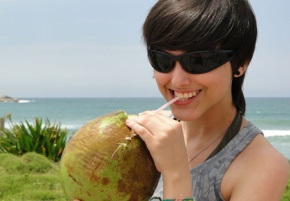 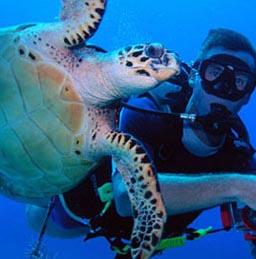 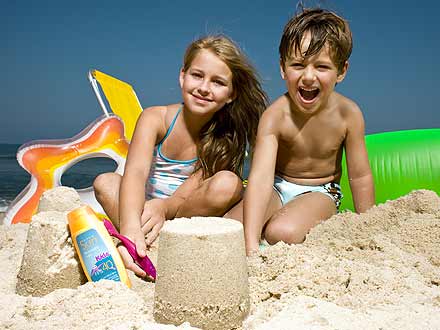 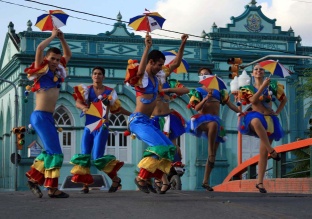 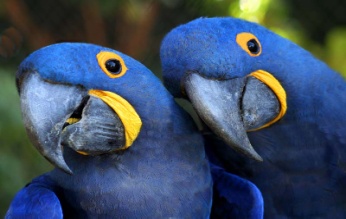 [Speaker Notes: Colocar o transporte!!!
Tela inicial de viagem: títulos???]
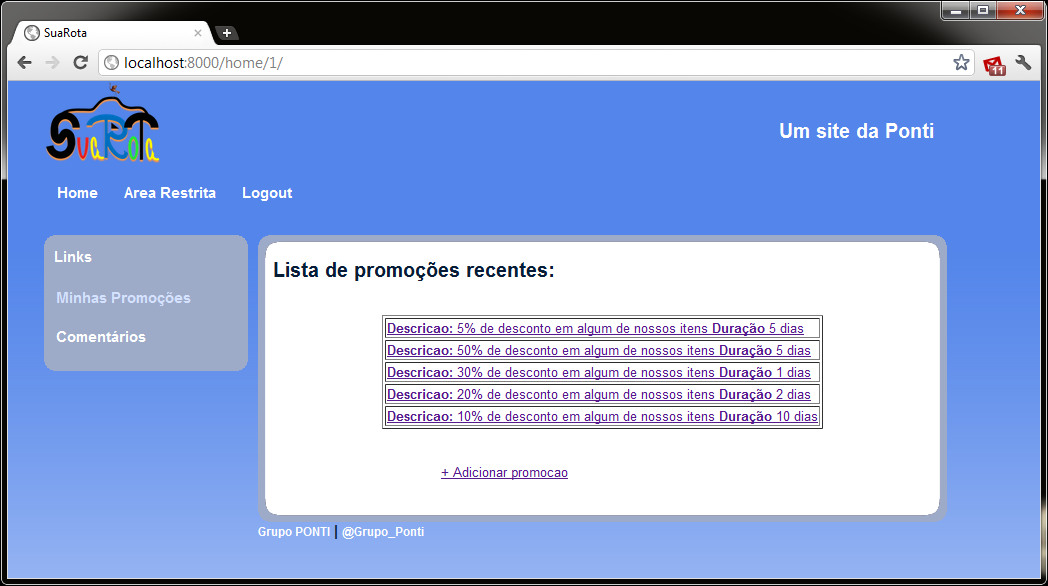 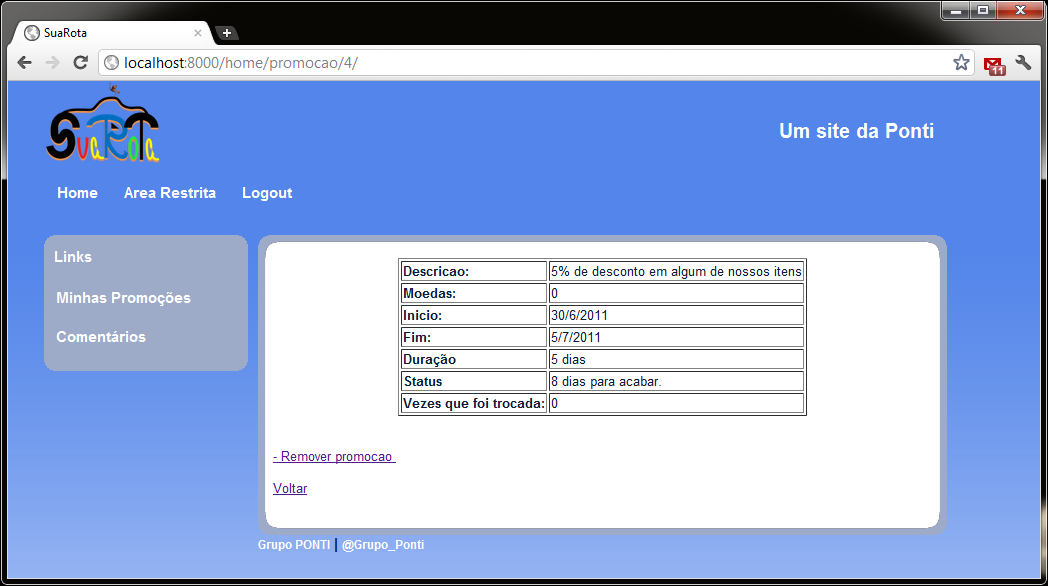 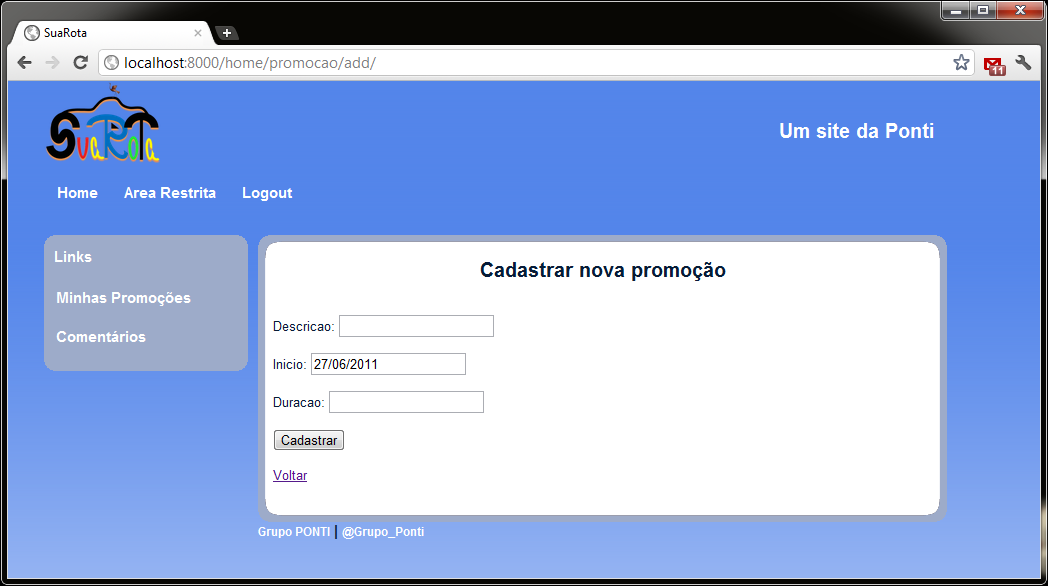 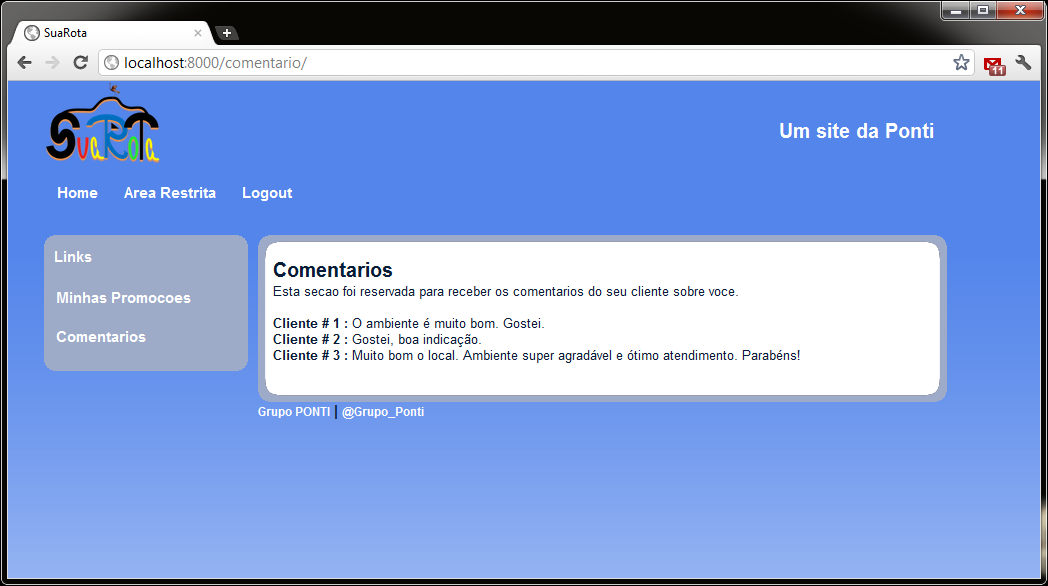 Soluções Atuais
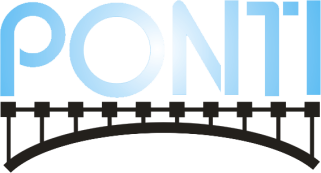 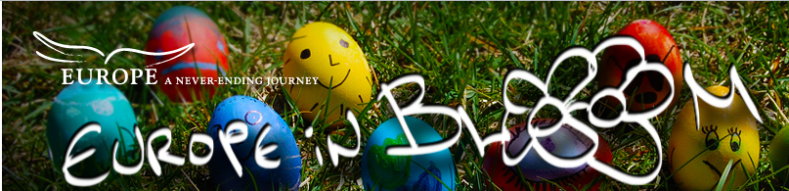 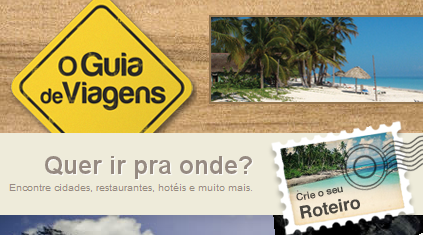 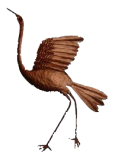 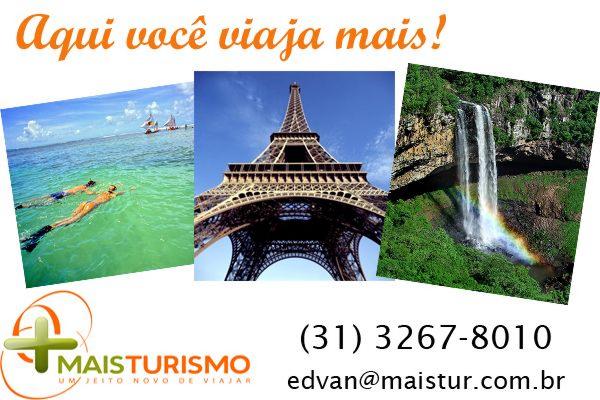 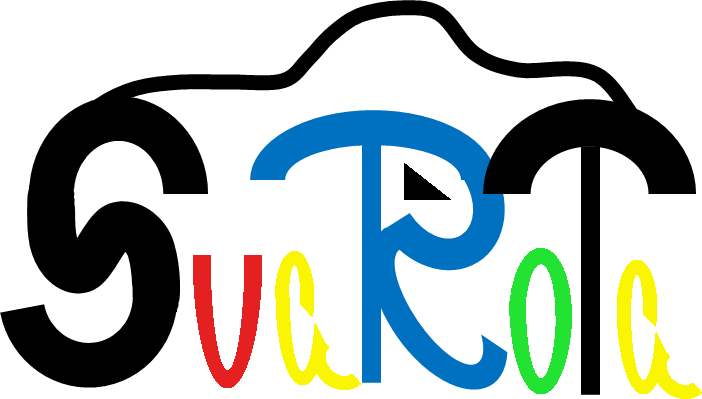 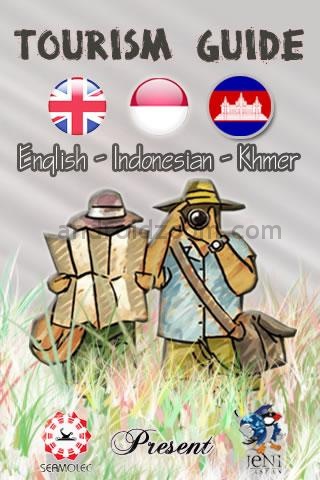 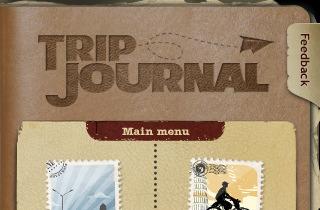 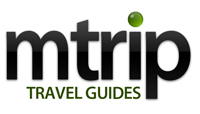 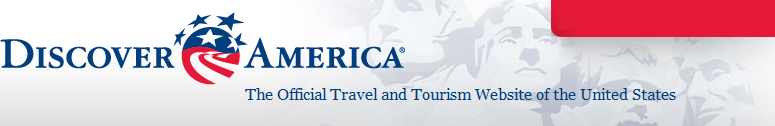 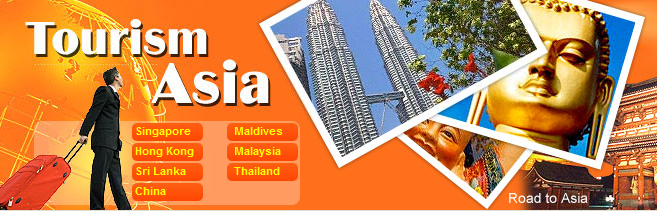 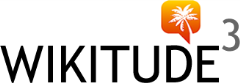 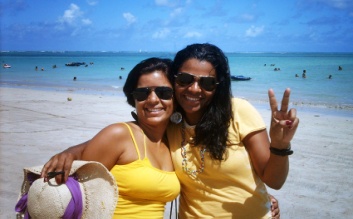 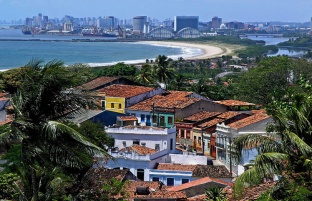 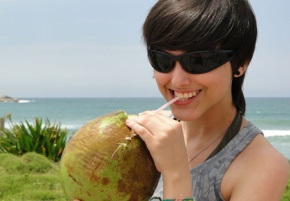 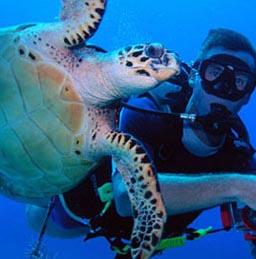 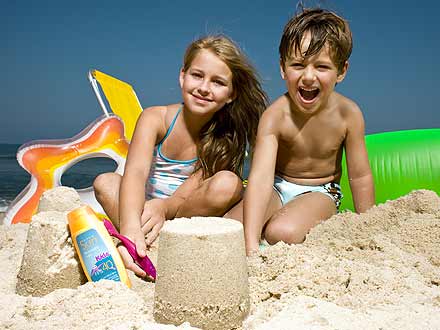 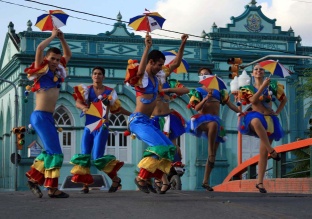 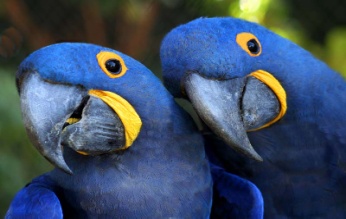 Cenário Atual
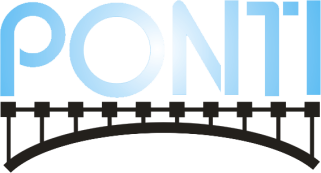 Receber e dar opinião
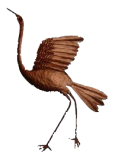 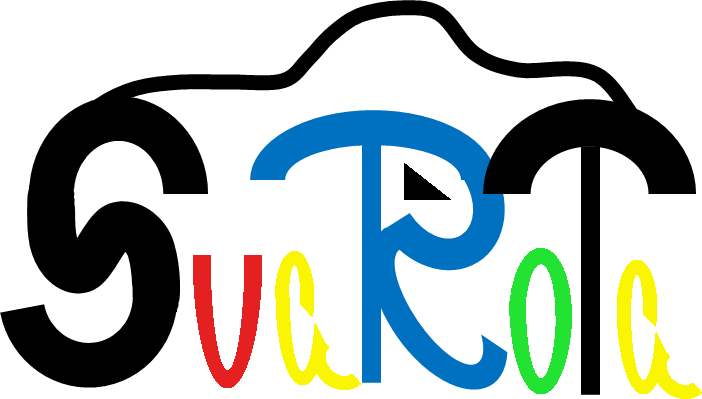 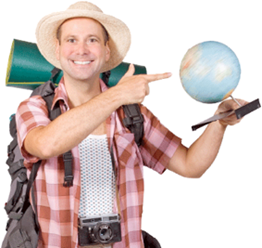 Feedback dos turistas
Aproveitar promoções
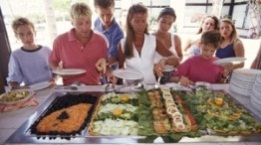 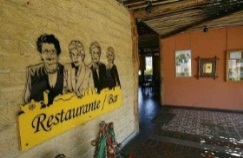 Aumento de fluxo de clientes
Planejamento da viagem
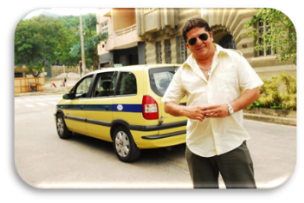 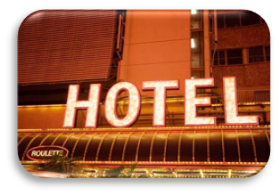 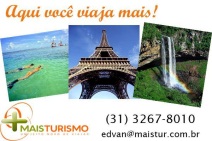 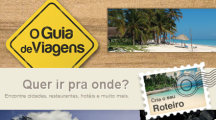 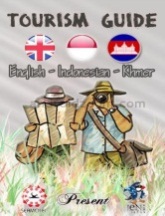 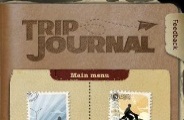 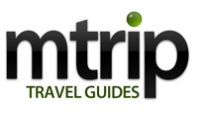 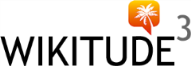 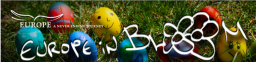 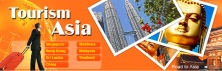 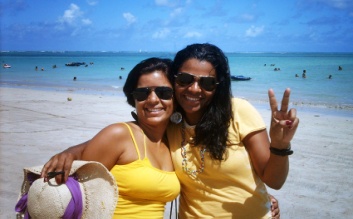 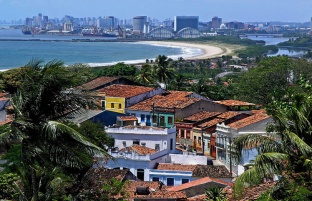 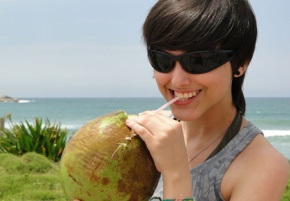 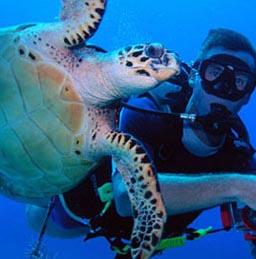 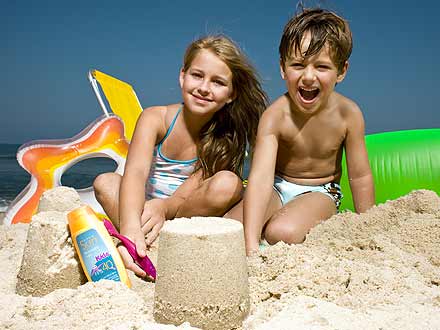 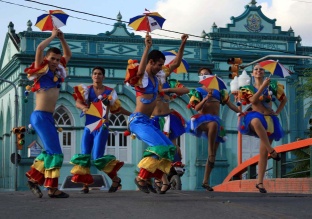 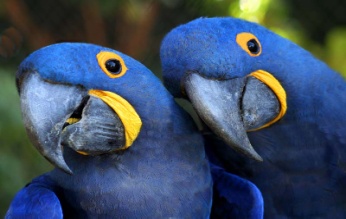 [Speaker Notes: Falar apenas os que os concorrentes não têm!]
Valores
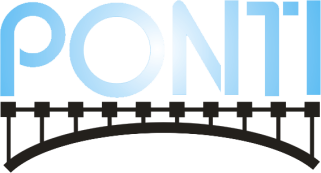 Recomendação realizada por especialista
Programação da viagem	
Informações turísticas em tempo real	
Opinião de outros usuários	
Recomendação baseada no perfil	
Diversão (estímulo)	
Publicidade
Aumento de fluxo
Feedback através de comentários
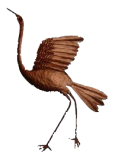 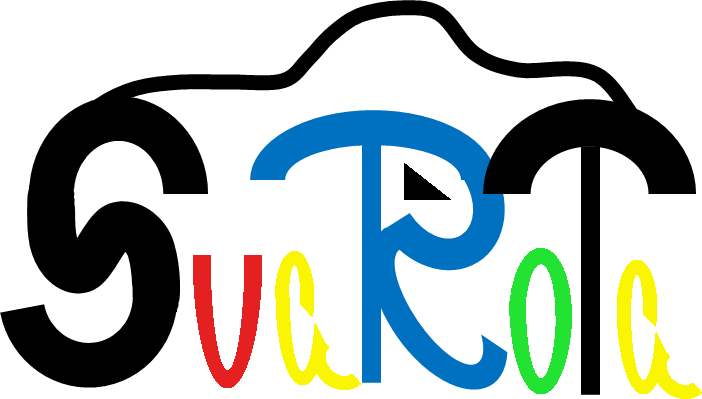 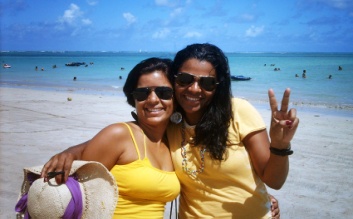 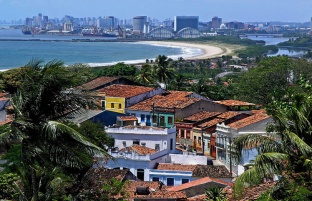 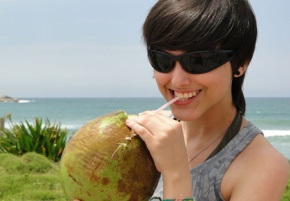 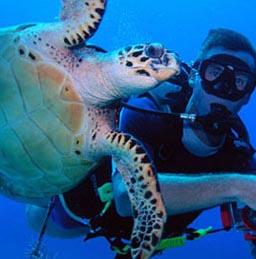 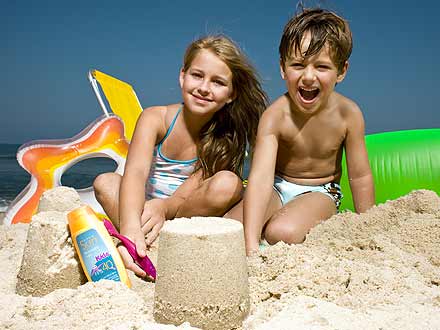 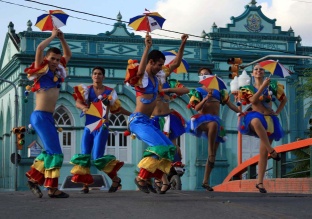 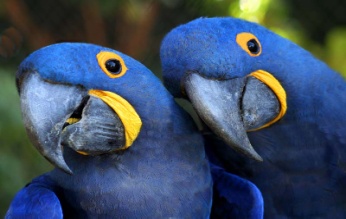 Valores
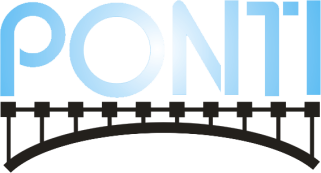 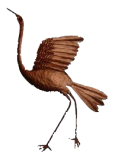 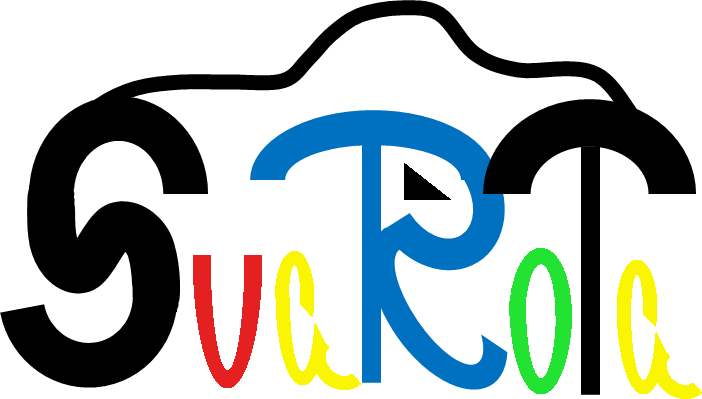 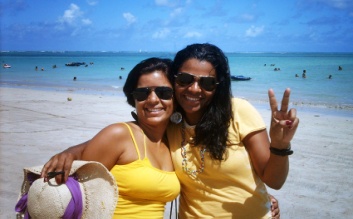 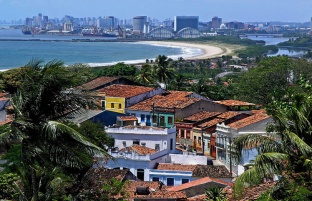 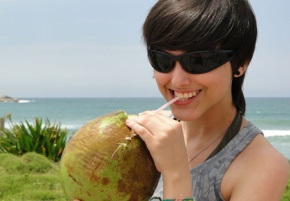 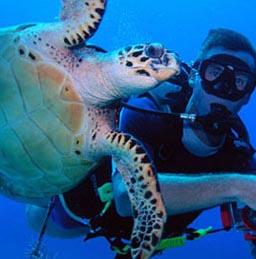 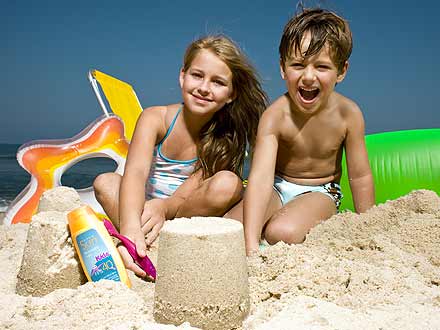 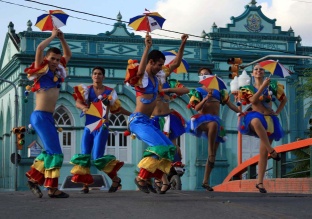 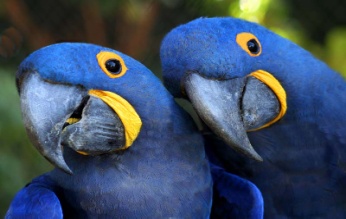 Valores
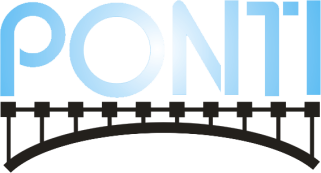 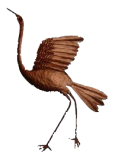 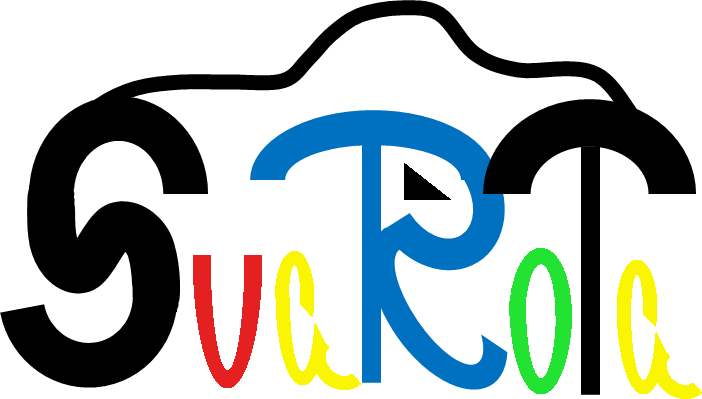 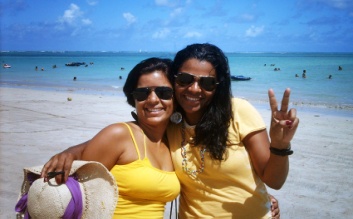 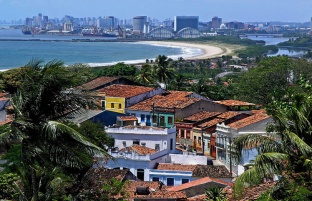 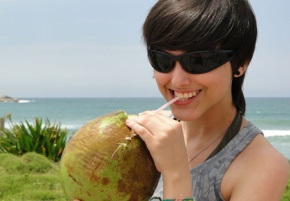 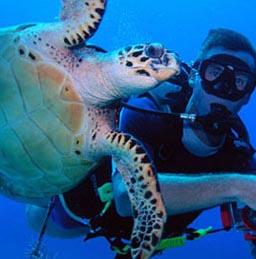 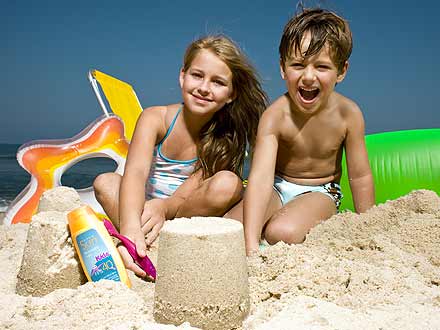 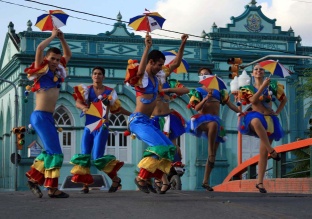 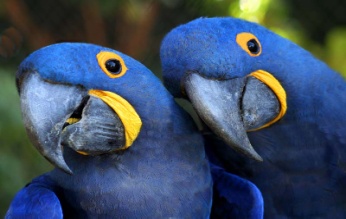 Equipe
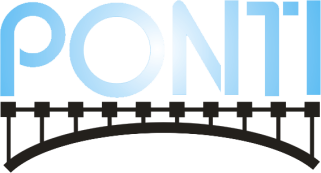 Desenvolvimento
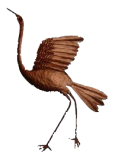 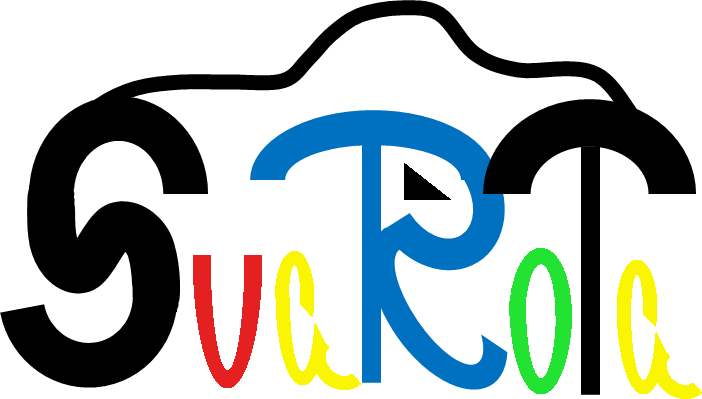 Márcio Barbosa
Pedro Victor                 
Dalton Pessoa
Davi França
Ellís Carvalho
Eduardo Rocha
Isadora Forte
Geral
Mariana Pinheiro
Usabilidade
Isadora Barros
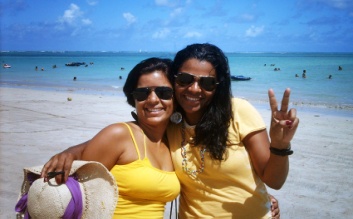 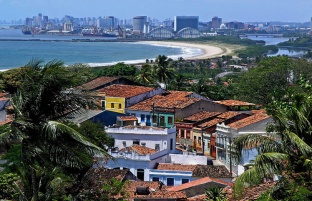 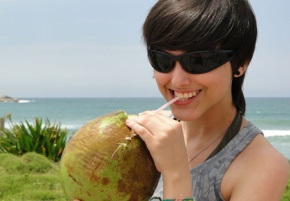 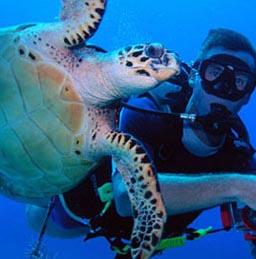 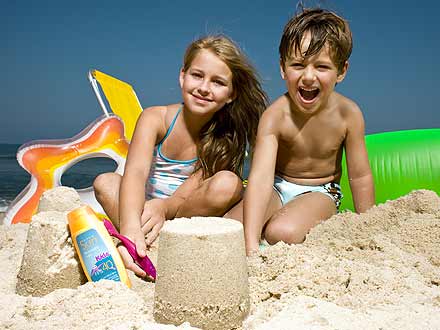 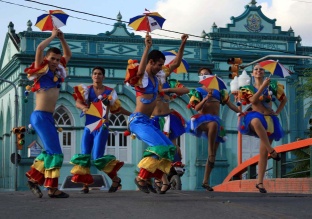 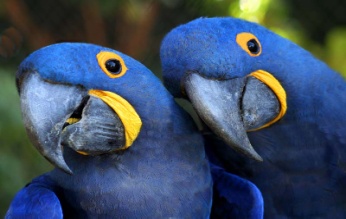 Dúvidas
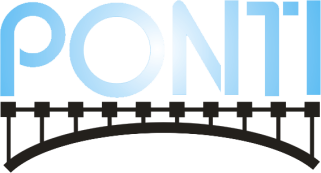 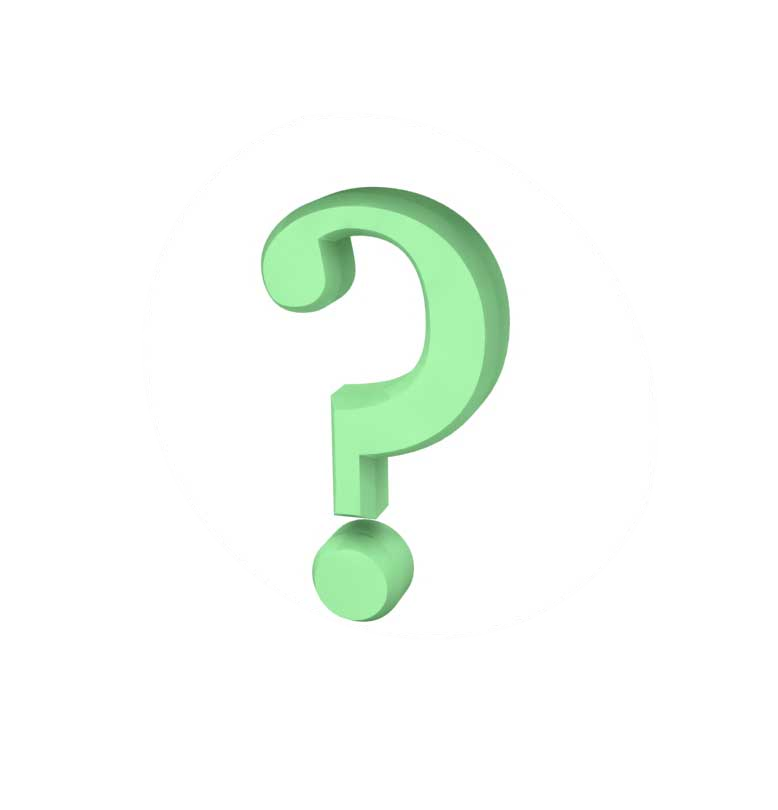 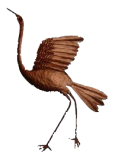 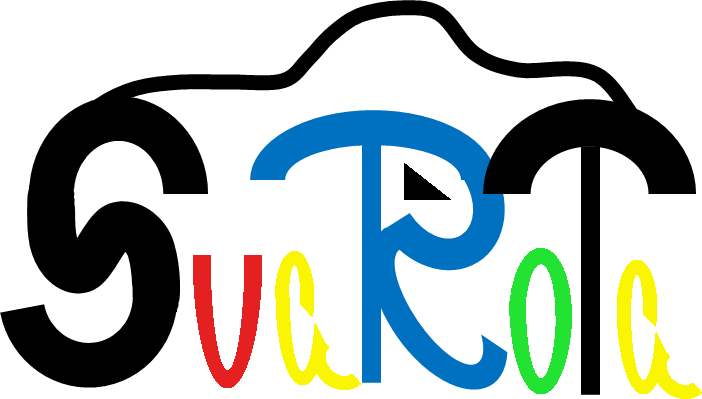 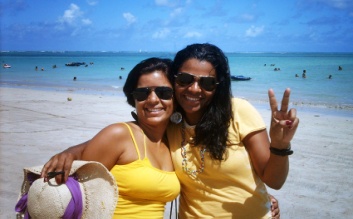 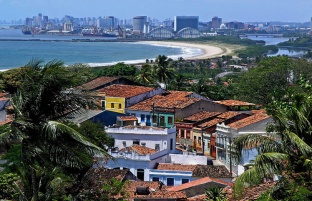 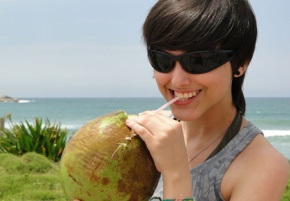 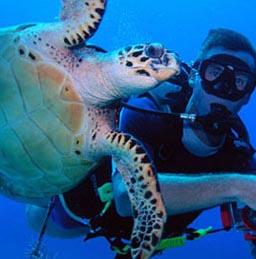 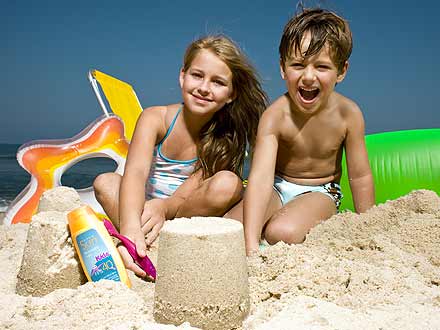 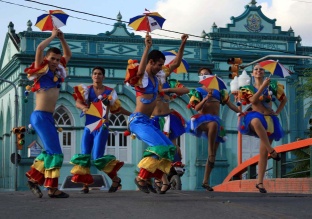 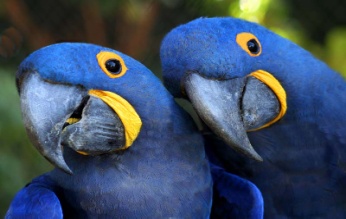